Father friendly policy - the road ahead ?  : equal opportunities and work/life balance for women and men in the workplace (c:amaz:9995)
Väterförderung - politik der zukunft ? : vereinbarkeit von beruf und familie für frauen und männer im betrieb (c:amaz:9994)
Advies van het Bureau van 14 juli 2000 van de Raad van de Gelijke Kansen voor Mannen en Vrouwen betreffende de moederschapsbescherming : nieuw onderzoek (c:amaz:9981)
Avis du Bureau du 14 juillet 2000 du Conseil de l'Egalité des Chances entre Hommes et Femmes relatif à la protection de la maternité : nouvel examen (c:amaz:9980)
La situation sociale dans l'Union Européenne 2000 (c:amaz:9964)
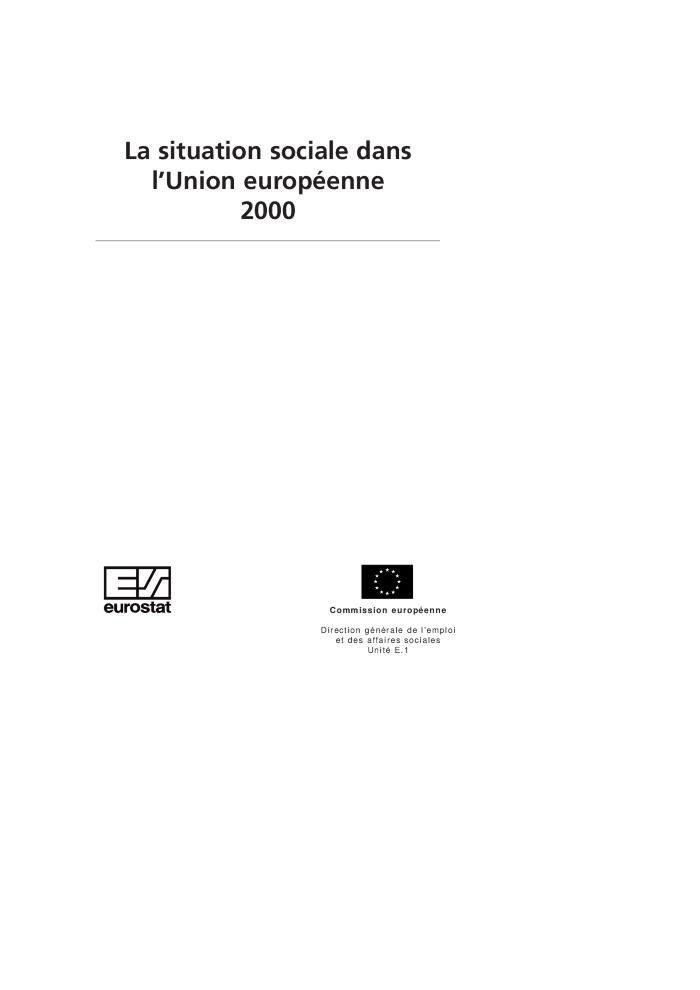 The social situation in the European Union 2000 (c:amaz:9963)
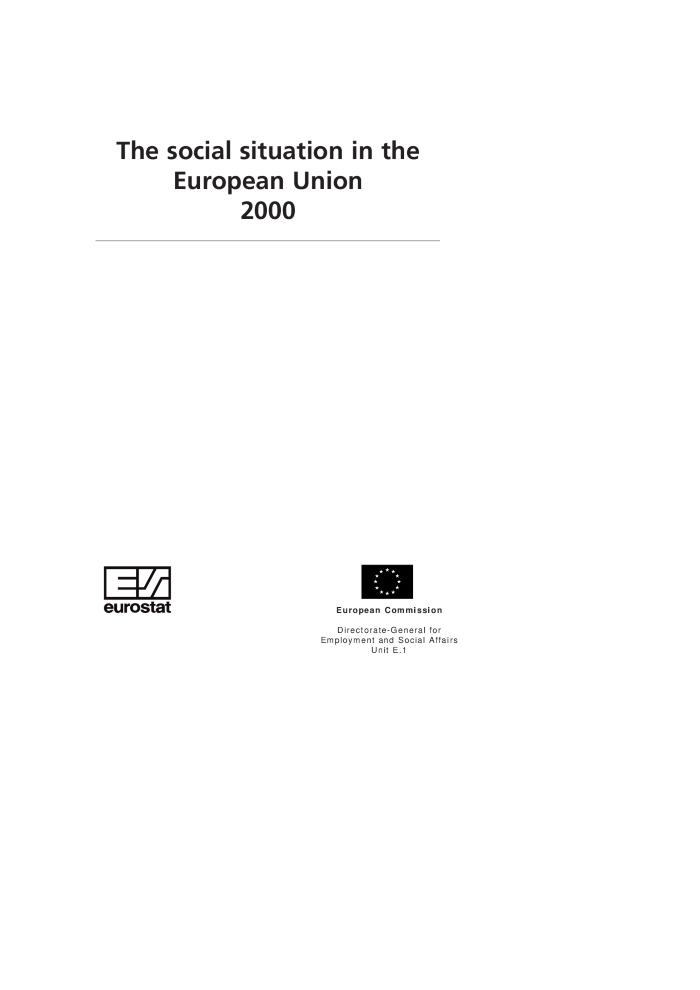 Advies nr. 40 van 8 december 2000 van de Raad van de Gelijke Kansen voor Mannen en Vrouwen betreffende het voorstel voor een richtlijn van het Europees Parlement en de Raad tot wijziging van richtlijn 76/207/EEG betreffende de tenuitvoerlegging van het beginsel van gelijke behandeling van mannen en vrouwen t.a.v. de toegang tot het arbeidsproces, de beroepsopleiding en de promotiekansen, en ten aanzien van de arbeidsvoorwaarden (c:amaz:9962)
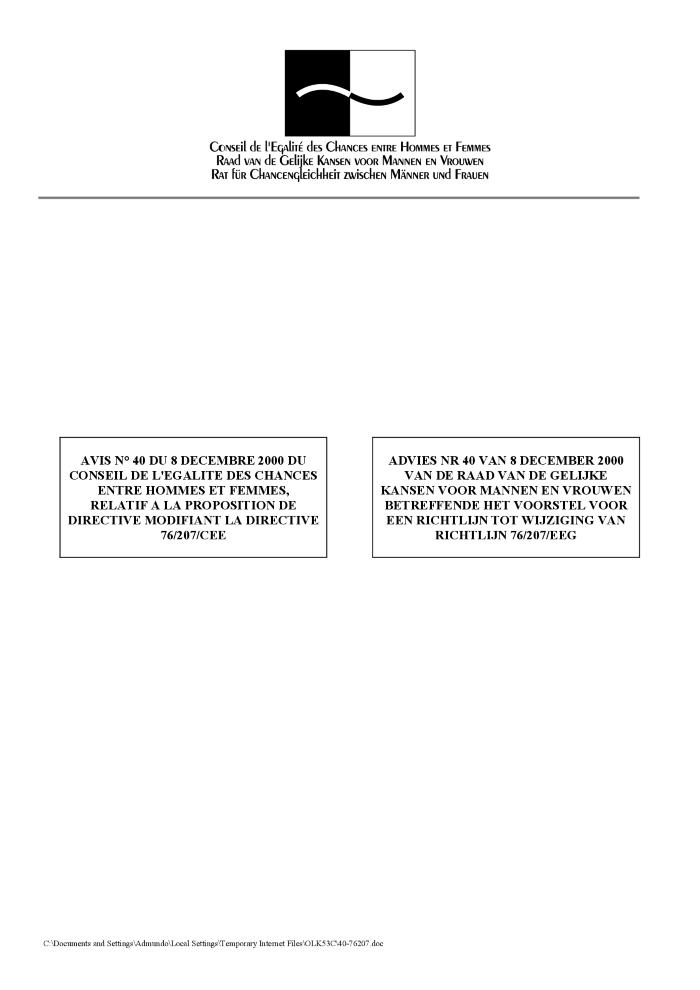 Avis n° 40 du 8 décembre 2000 du Conseil de l'Egalité des Chances entre Hommes et Femmes, relatif à la proposition de directive du Parlement Européen et du Conseil modifiant la directive 76/207/CEE du Conseil relative à la mise en oeuvre du principe de l'égalité de traitement entre hommes et femmes en ce qui concerne l'accès à l'emploi, à la formation et à la promotion professionnelles, et les conditions de travail (c:amaz:9961)
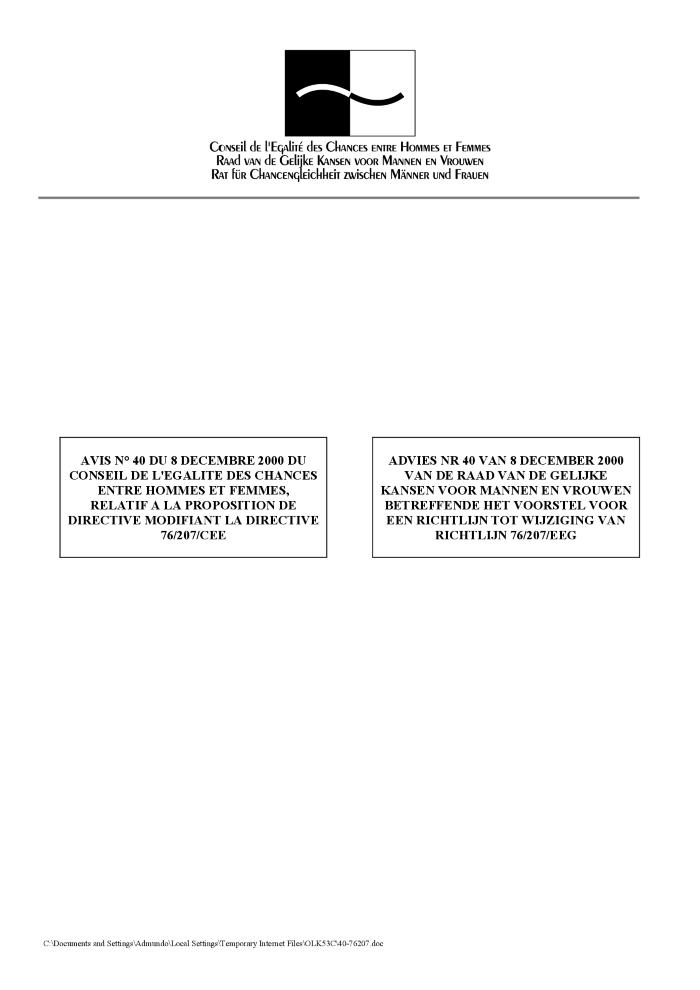 Advies nr. 39 van 8 december 2000 van de Raad van de Gelijke Kansen voor Mannen en Vrouwen betreffende de aftrek voor Kinderen ten laste en het fiscaal statuut ven de ouderhoudsgelden voor kinderen (c:amaz:9960)
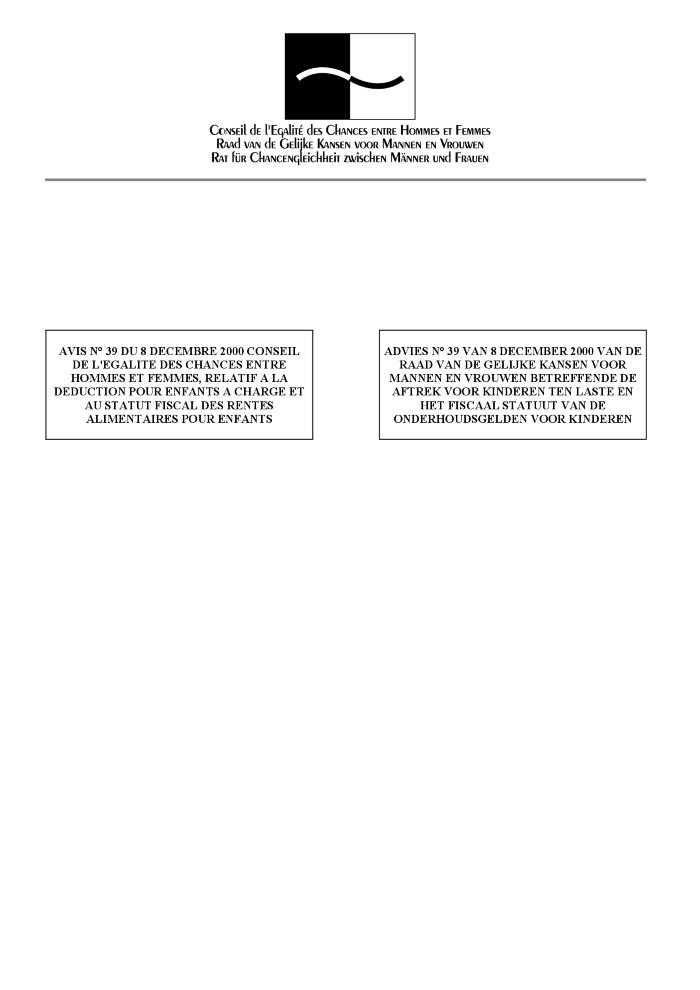 Avis n° 39 du 8 décembre 2000 du Conseil de l'Egalité des Chances entre Hommes et Femmes, relatif à la déduction pour enfants à charge et au statut fiscal des rentes alimentaires pour enfants (c:amaz:9959)
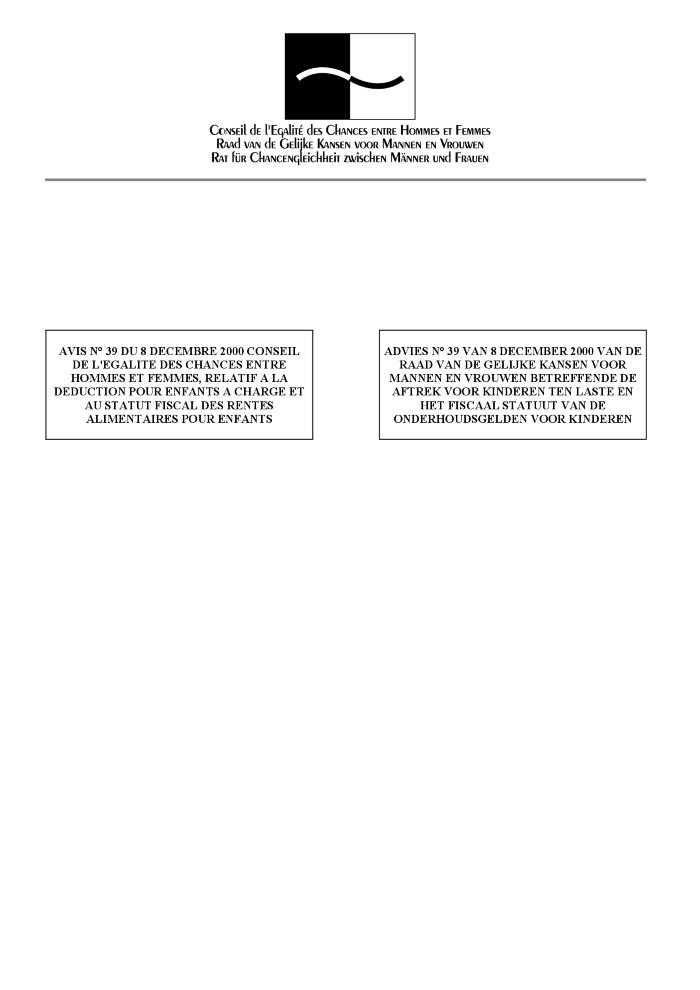 Advies nr. 38 van 8 december 2000 van de Raad van de Gelijke Kansen voor Mannen en Vrouwen betreffende de bejaarde migrantenvrouwen (c:amaz:9958)
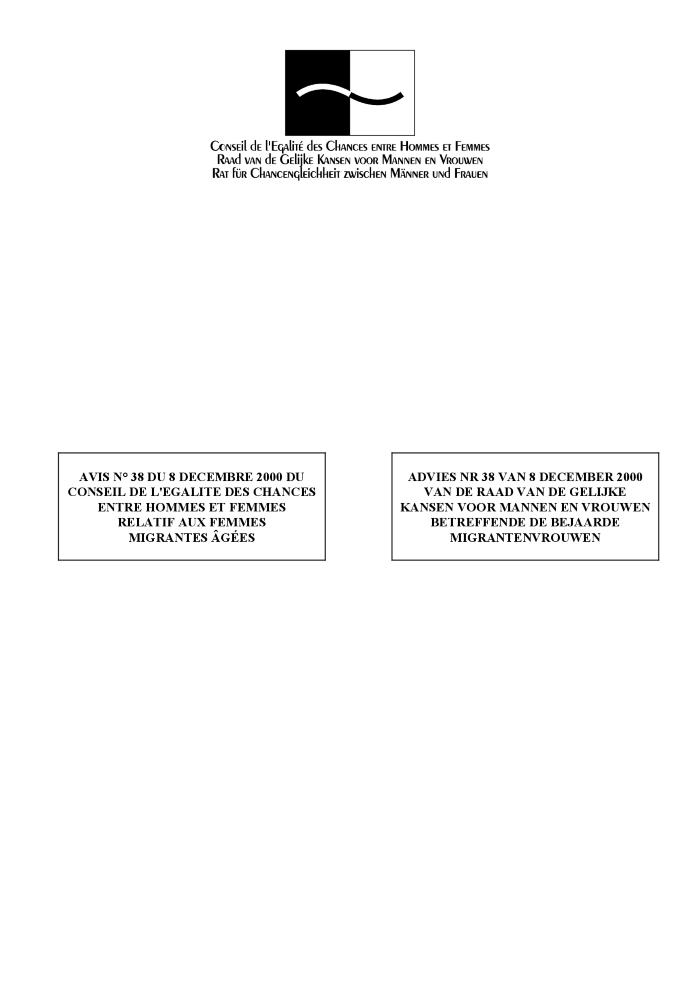 Avis n° 38 du 8 décembre 2000 du Conseil de l'Egalité des Chances entre Hommes et Femmes relatif aux femmes migrantes âgées (c:amaz:9957)
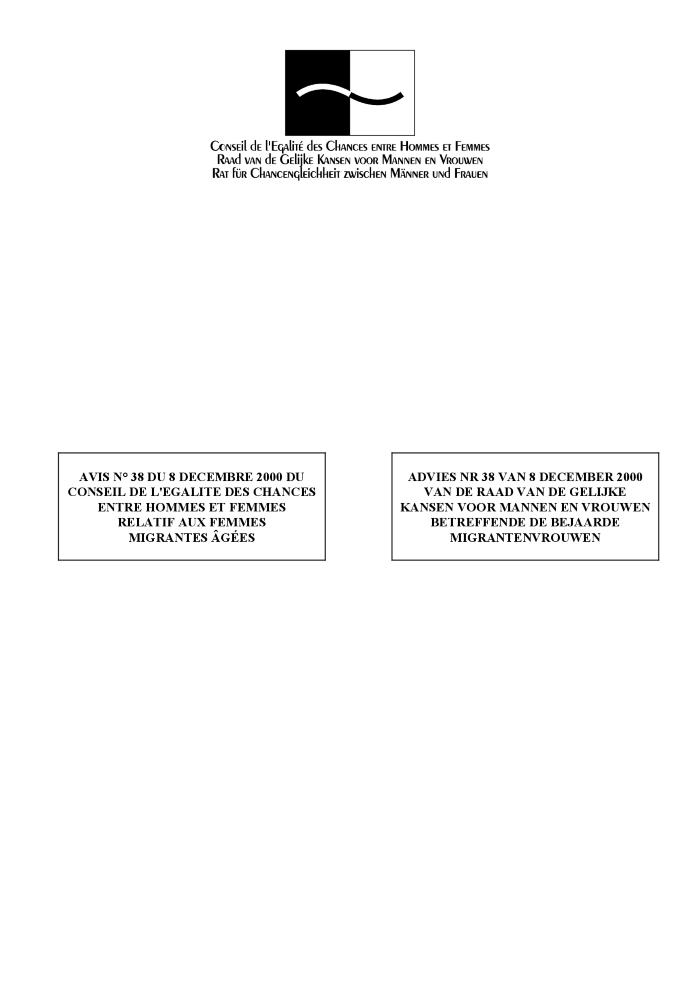 Advies nr. 37 van 8 december 2000 tot bekrachting van het advies van het Bureau van 14 juli 2000 betreffende de moederschapsbescherming : nieuw onderzoek (c:amaz:9956)
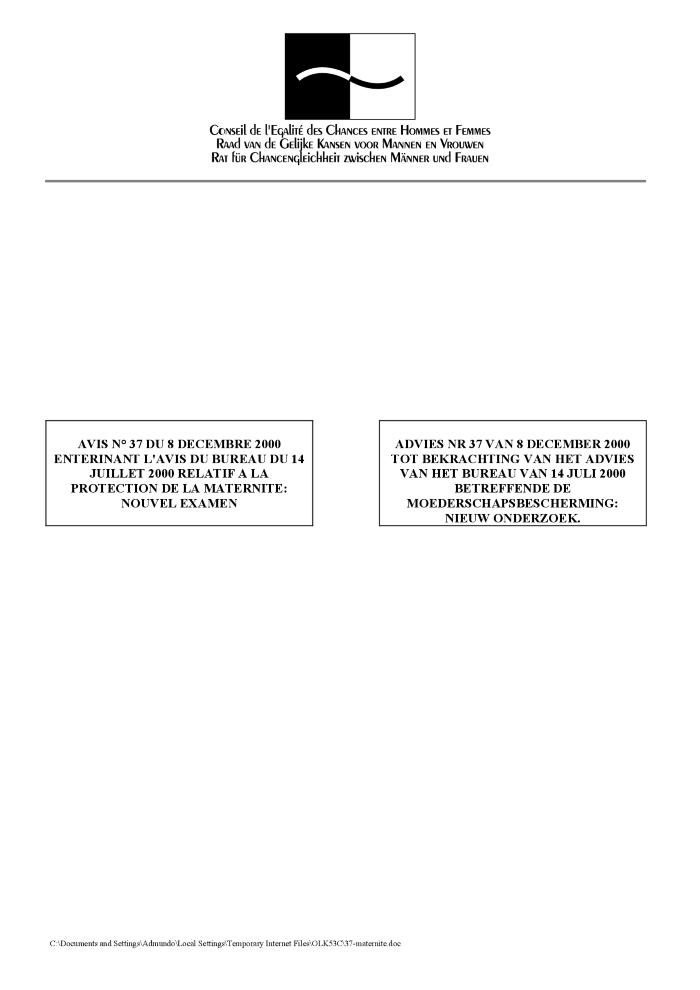 Avis n° 37 du 8 décembre 2000 entérinant l'avis du Bureau du 14 juillet 2000 relatif à la protection de la maternité : nouvel examen (c:amaz:9955)
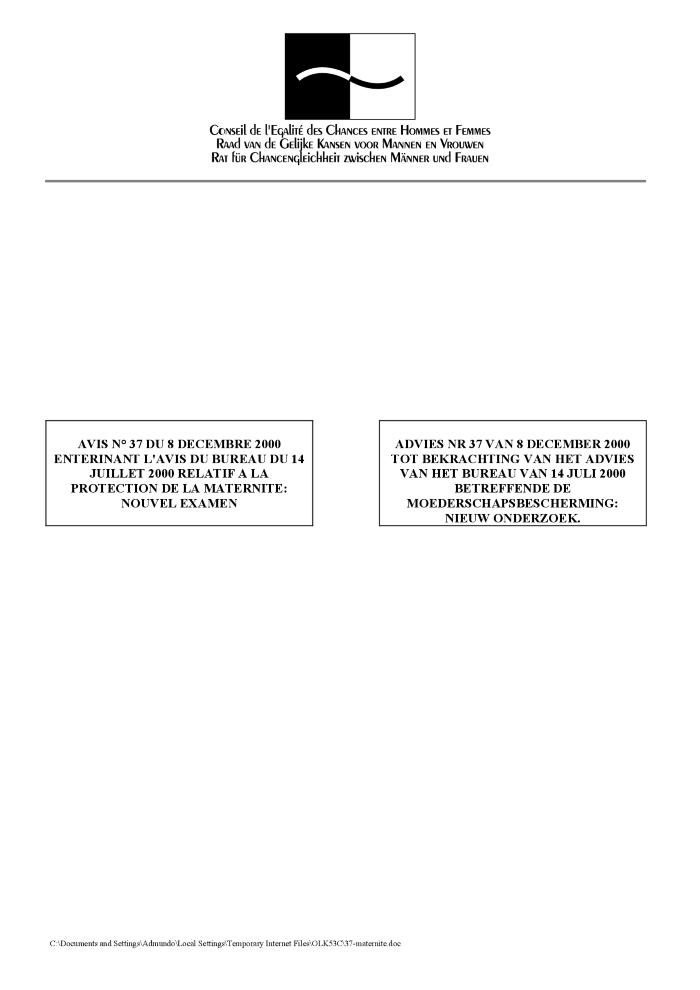 Geweld! wat nu? : informatiebrochure voor slachtoffers van fysiek, seksueel en psychisch geweld (c:amaz:9948)
Violence : comment s'en sortir? : guide à l'intention des victimes de violence physique, psychique et sexuelle (c:amaz:9947)
Strijd tegen de mensenhandel : tussen beleid en middelen, de diepe kloof? : jaarverslag 1999 (c:amaz:9946)
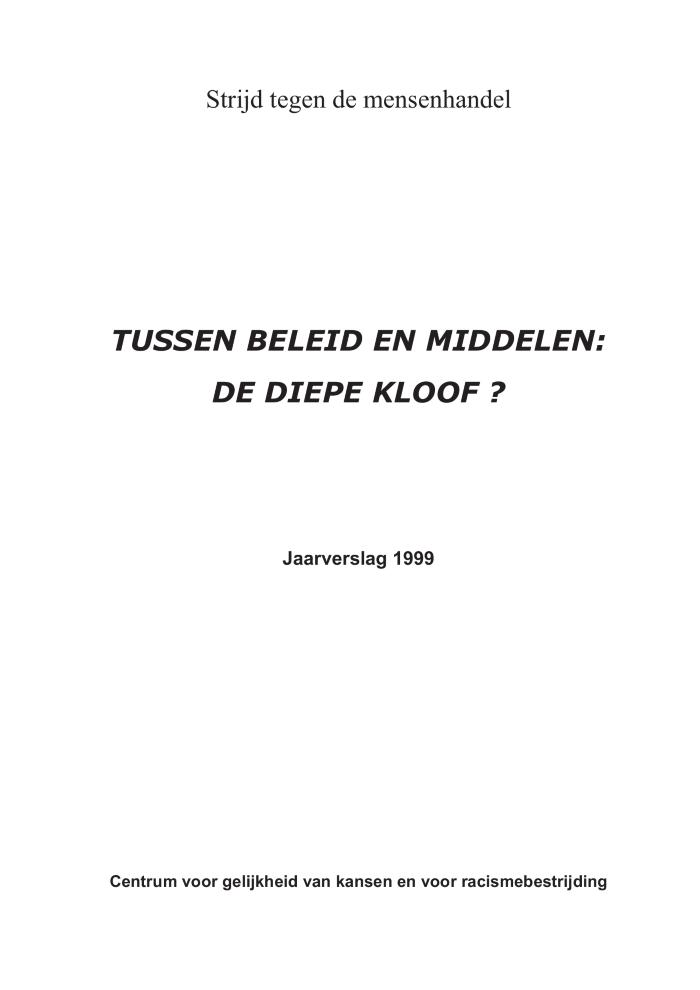 Lutte contre la traite des êtres humains : entre la politique et les moyens, le grand fossé? : rapport annuel 1999 (c:amaz:9945)
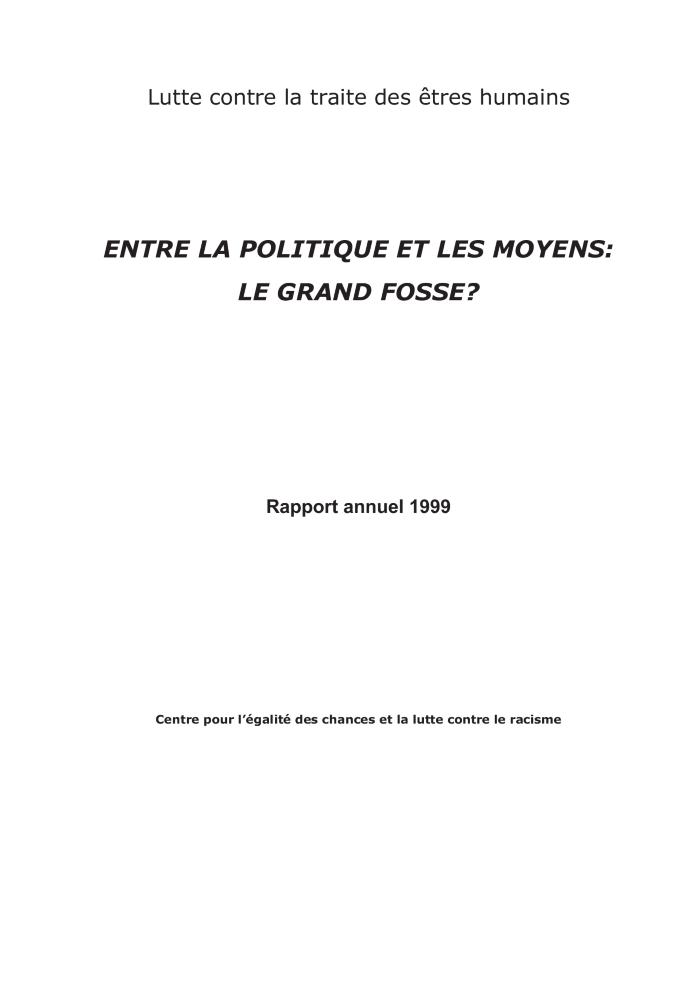 ABC of women worker's rights and gender equality (c:amaz:9943)
Comment les femmes et les hommes utilisent-ils leur temps? : trois études européennes (c:amaz:9942)
Gender use of time : three European studies (c:amaz:9940)
Gelijke kansen voor vrouwen en mannen in de Europese Unie : jaarverslag 1999 / Europese Commissie. Directoraat-Generaal Werkgelegenheid en Sociale Zaken (c:amaz:9939)
L'égalité des chances pour les femmes et les hommes dans l'Union Européenne : rapport annuel 1999 / Commission européenne. Direction générale de l'Emploi et des Affaires Sociales (c:amaz:9938)
Equal opportunities for women ans men in the European Union : annual report 1999 / European Commission. Directorate-General for Employment and Social Affairs (c:amaz:9937)
Egalité entre les femmes et les hommes dans l'Union Européenne : exemples de bonnes pratiques (1996-2000) (c:amaz:9936)
Gender equality in the European Union : examples of good practices (1996-2000) (c:amaz:9935)
Sociale statistieken : enquête naar de arbeidskrachten 1999 (c:amaz:9930)
Statistiques sociales : enquête sur les forces de travail 1999 (c:amaz:9929)
Des femmes en recherche d'insertion pour des entreprises? Des entreprises pour des femmes en recherche d'insertion? : rapport d'activités du projet Jump 1999 (c:amaz:9875)
The world's women 2000 : trends and statistics (c:amaz:9869)
Politique : les femmes témoignent (c:amaz:9868)
Politics : women's insight (c:amaz:9867)
MISSOC - La protection sociale dans les états membres de l'Union Européenne : situation au 1er janvier 1999 et évolution (c:amaz:9839)
MISSOC - Social protection in the Member States of the European Union : situation on 1 January 1999 and evolution (c:amaz:9838)
Richtsnoeren voor het werkgelegenheidesbeleid van de lidstaten voor 2000 & Aanbeveling van de Raad inzake de uitvoering van het werkgelegenheidsbeleid van de lidstaten (c:amaz:9823)
Lignes directrices pour les politiques de l'emploi des Etats membres en 2000 & Recommandation du Conseil concernant la mise en oeuvre des politiques de l'emploi des Etats membres (c:amaz:9822)
Catalogus van de publicaties, 2000 / Federaal Ministerie van Tewerkstelling en Arbeid (c:amaz:9781)
Catalogue des publications, 2000 / Ministère Fédéral de l'Emploi et du Travail (c:amaz:9780)
De federale maatregelen ter vermindering van de sociale bijdragen vanuit het oogpunt van gelijke kansen tussen mannen en vrouwen (c:amaz:9779)
Les mesures fédérales de réduction des charges sociales sous l'angle de l'égalité des chances entre hommes et femmes (c:amaz:9778)
Communautaire bepalingen inzake sociale zekerheid : uw rechten als u zich verplaatst binnen de Europese Unie (c:amaz:9772)
Les dispositions communautaires en matière de sécurité sociale : vos droits lorsque vous vous déplacez à l'intérieur de l'Union Européenne (c:amaz:9770)
Rapport des dispositions juridiques des états membres pour combattre la discrimination (c:amaz:9750)
Report on member states' legal provisions to combat discrimination (c:amaz:9749)
Inventaris van de Raad van de Gelijke Kansen voor Mannen en Vrouwen van 7 april 2000 aangaande discriminatie t.o.v. holebi's (c:amaz:9716)
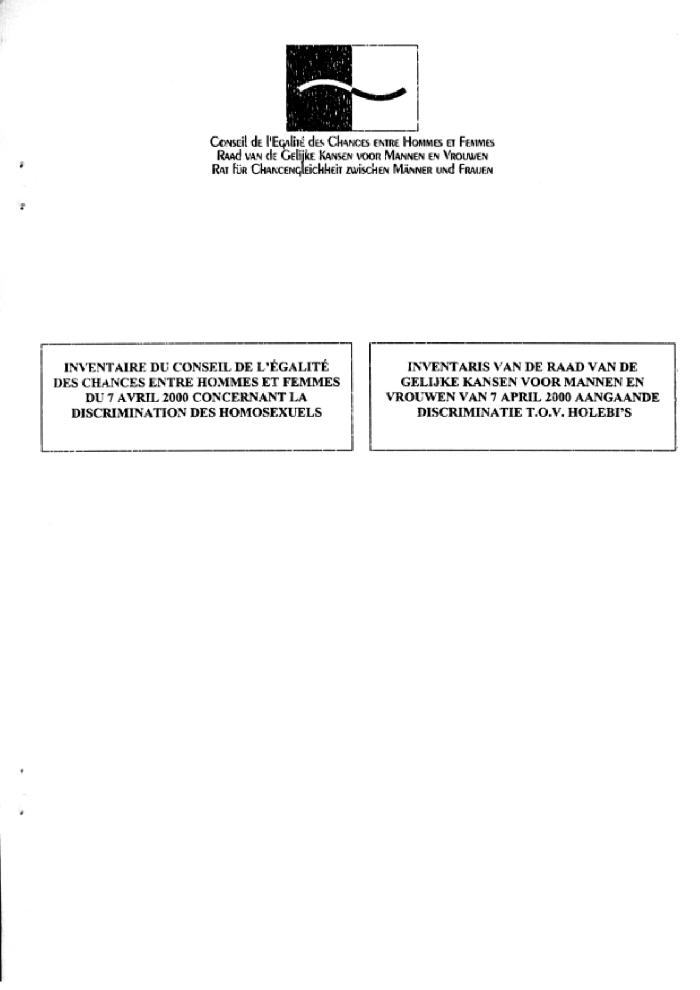 Inventaire du Conseil de l'Egalité des Chances entre Hommes et Femmes du 7 avril 2000 concernant la discrimination des homosexuels (c:amaz:9715)
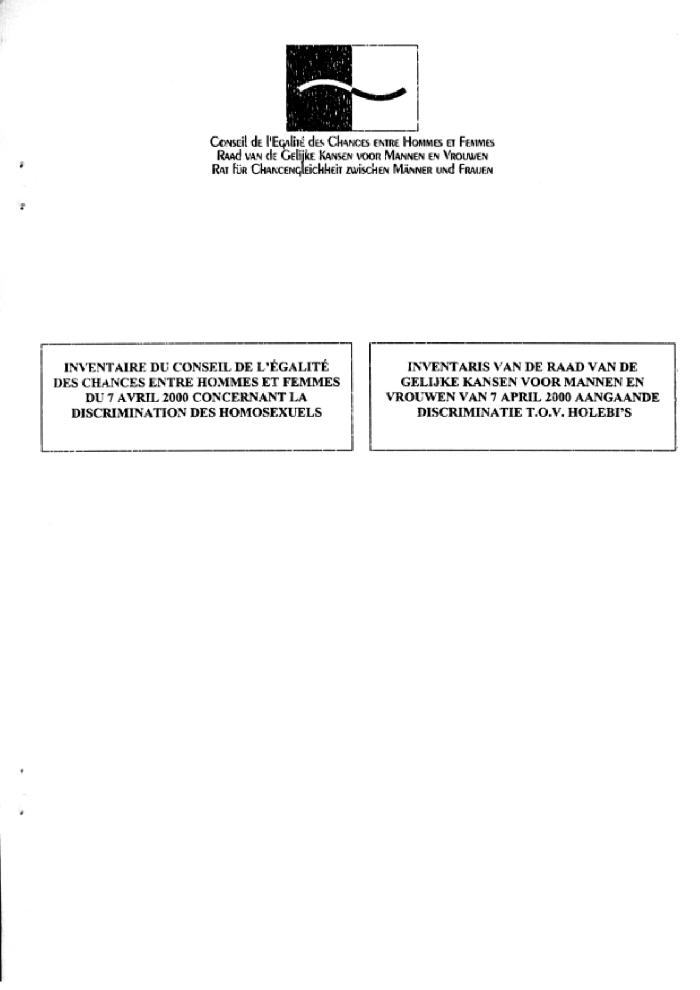 Inventaris van de discriminaties (of anomalieën) inzake kinderbijslag (bekrachtigd door de Raad op 7 april 2000) (c:amaz:9714)
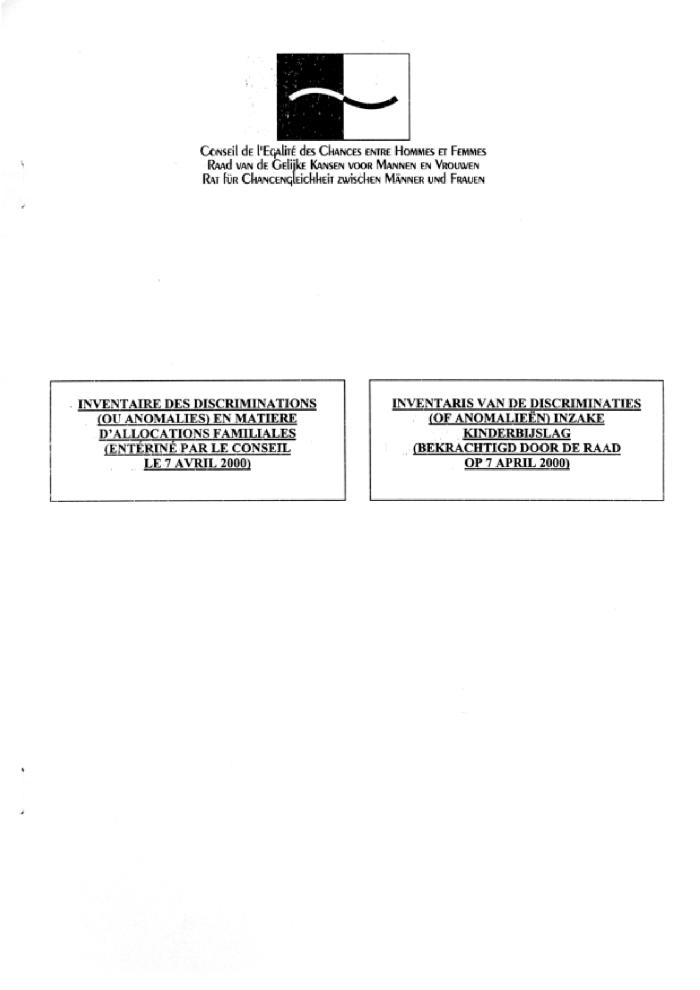 Inventaire des discriminations (ou anomalies) en matière d'allocations familiales (entériné par le Conseil le 7 avril 2000) (c:amaz:9713)
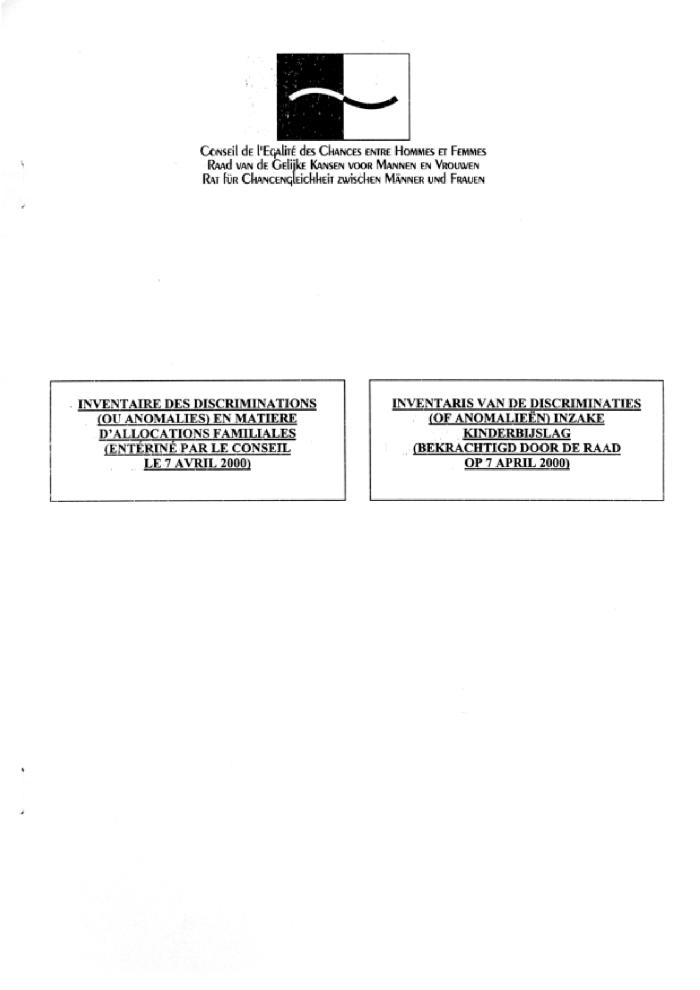 Advies nr. 36 van de Raad van de Gelijke Kansen voor Mannen en Vrouwen van 7 april 2000 : fiscaliteit en armoede : betreffende de toekomstige fiscale hervorming en de invloed daarvan op de sociale gelijkheid vanuit de genderdimensie (c:amaz:9712)
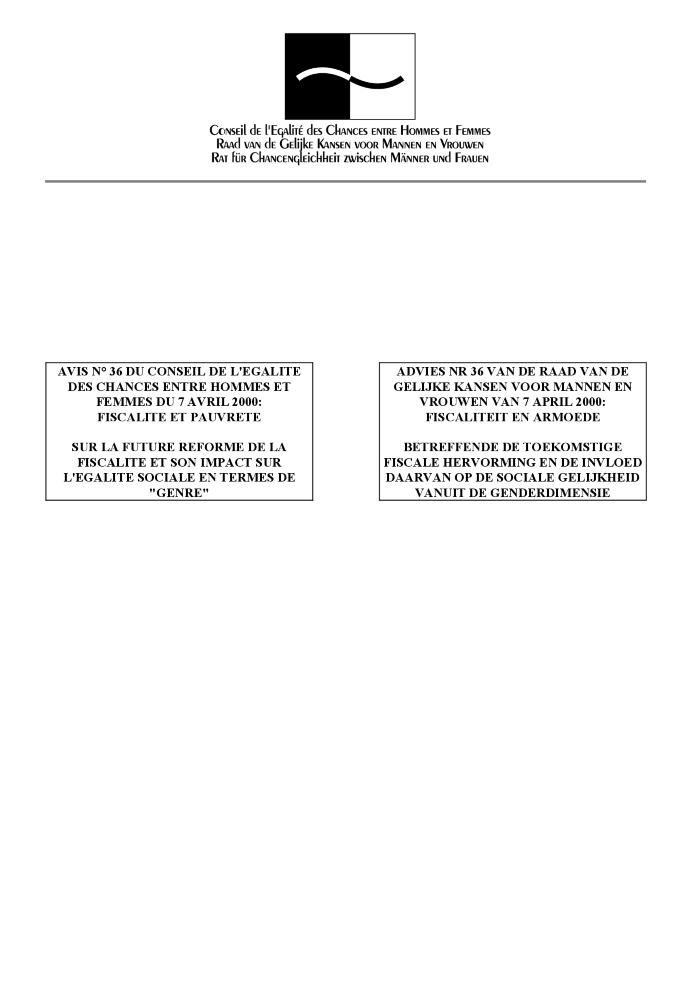 Avis n° 36 du Conseil de l'Egalité des Chances entre Hommes et Femmes du 7 avril 2000 : fiscalité et pauvreté : sur la future réforme de la fiscalité et son impact sur l'égalité sociale en termes de 'genre' (c:amaz:9711)
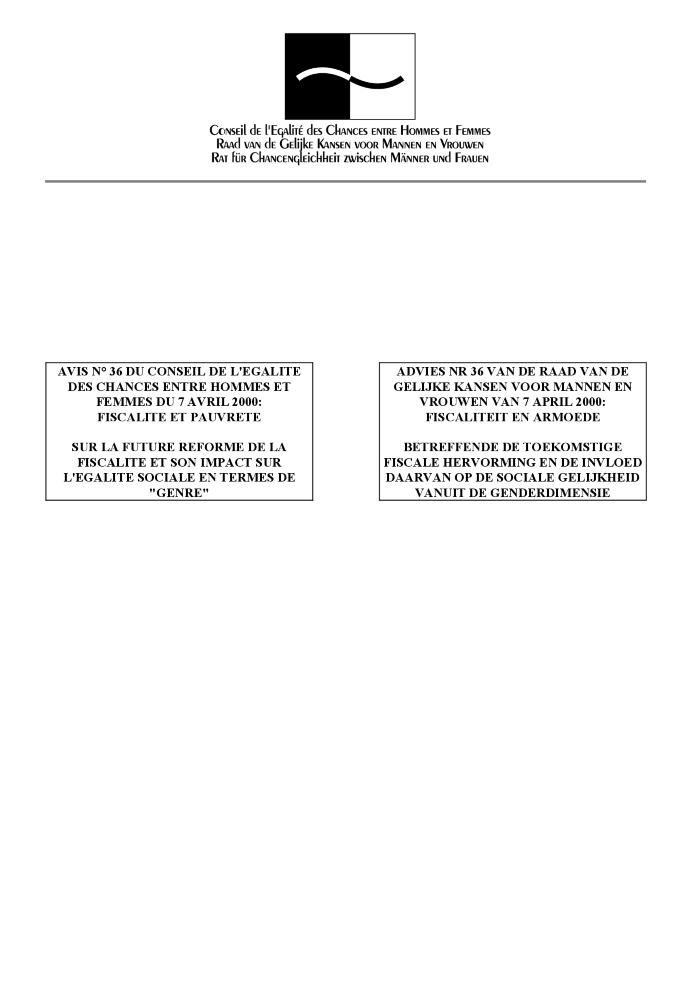 Advies nr. 35 van 7 april 2000 van de Raad van de Gelijke Kansen voor Mannen en Vrouwen omtrent de ondervertegenwoordiging van vrouwen bij de brandweerkorpsen (c:amaz:9710)
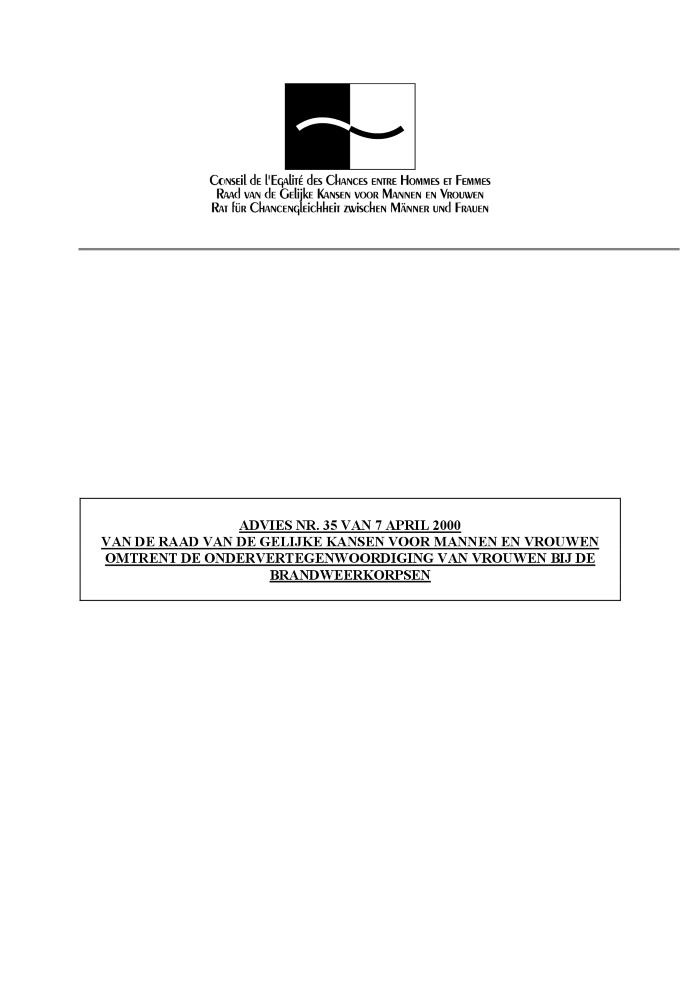 Avis n° 35 du 7 avril 2000 du Conseil de l'Egalité des Chances entre Hommes et Femmes concernant la sous-représentation des femmes dans les services d'incendie (c:amaz:9709)
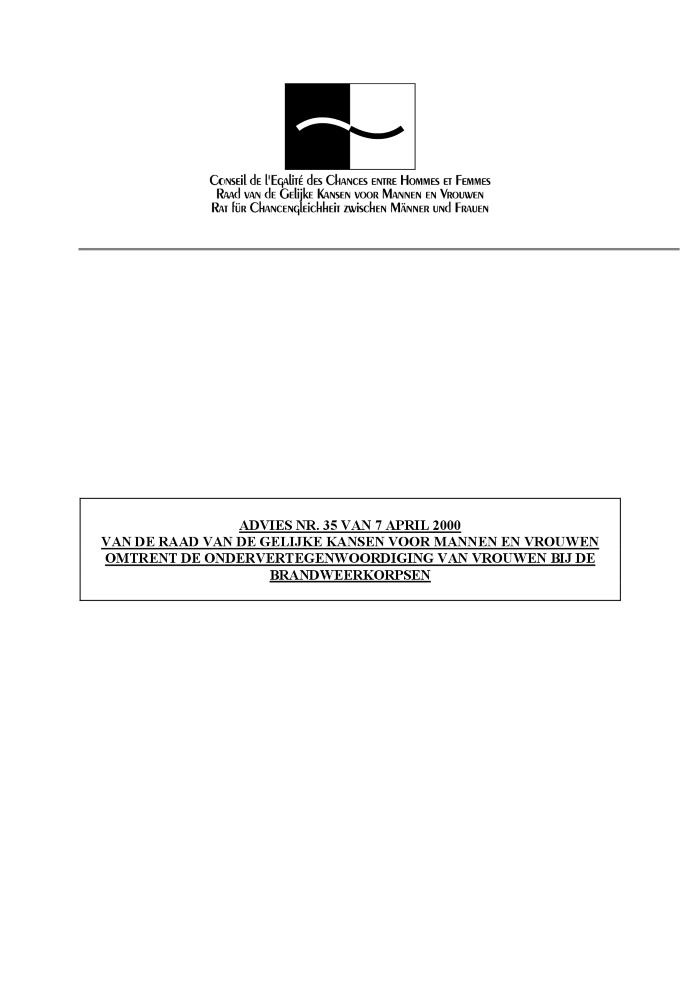 Advies nr. 34 van 7 april 2000 inzake de wet van 20 juli 1990 ter bevordering van de evenwichtige aanwezigheid van mannen en vrouwen in organen met adviserende bevoegheid (c:amaz:9708)
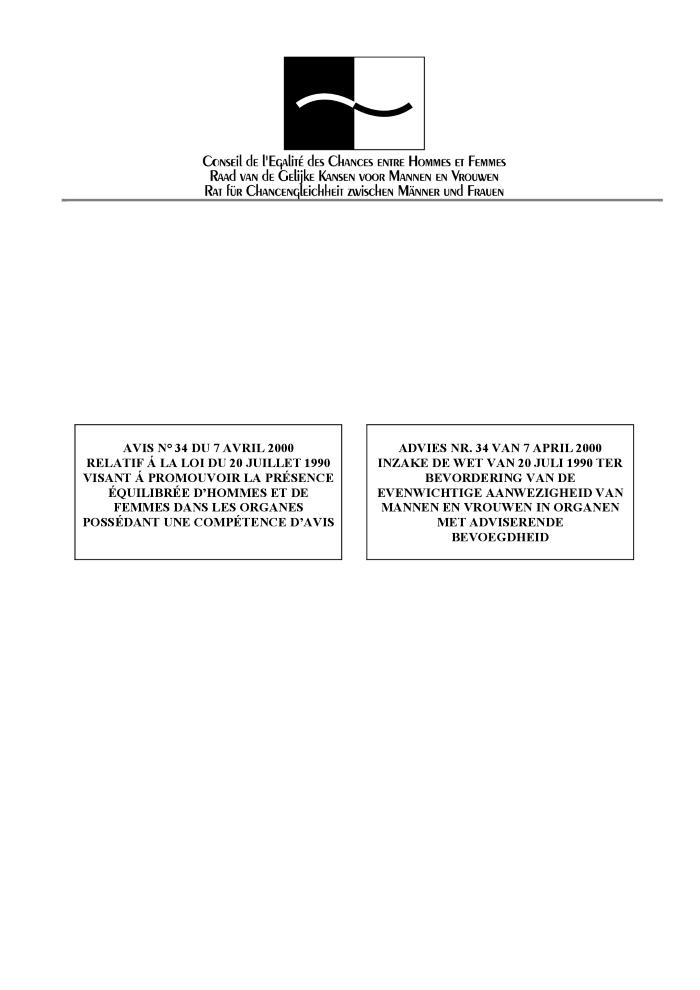 Avis n° 34 du 7 avril 2000 relatif à la loi du 20 juillet 1990 visant à promouvoir la présence équilibrée d'hommes et de femmes dans les organes possédant une compétence d'avis (c:amaz:9707)
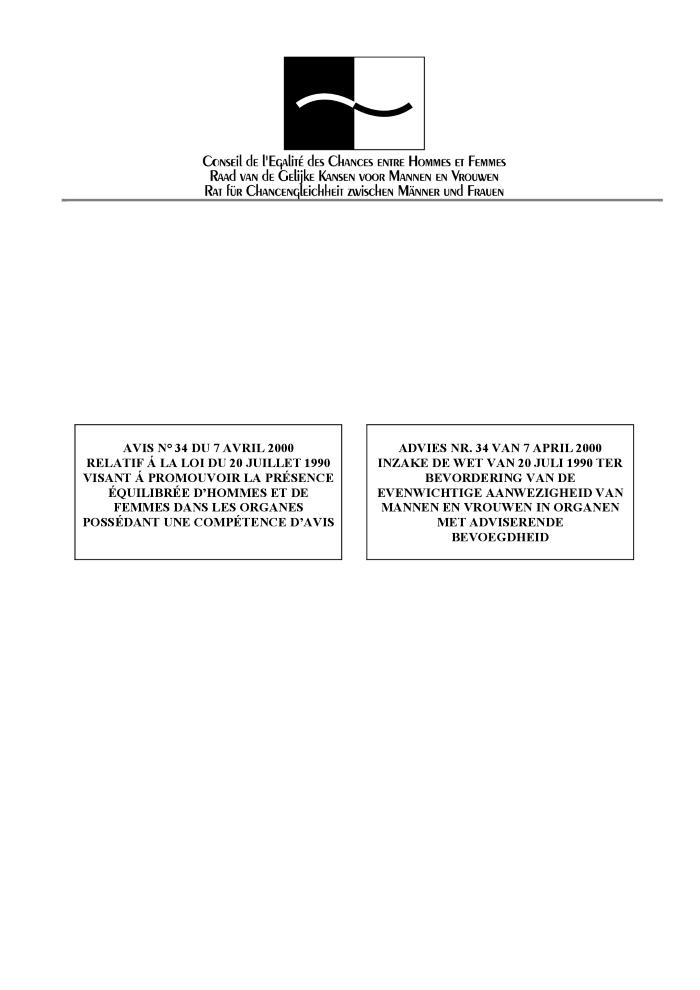 Advies nr. 33 van 7 april 2000 van de Raad Gelijke Kansen voor Mannen en Vrouwen. Gender en gezondheid. 1 : Osteoporose (c:amaz:9706)
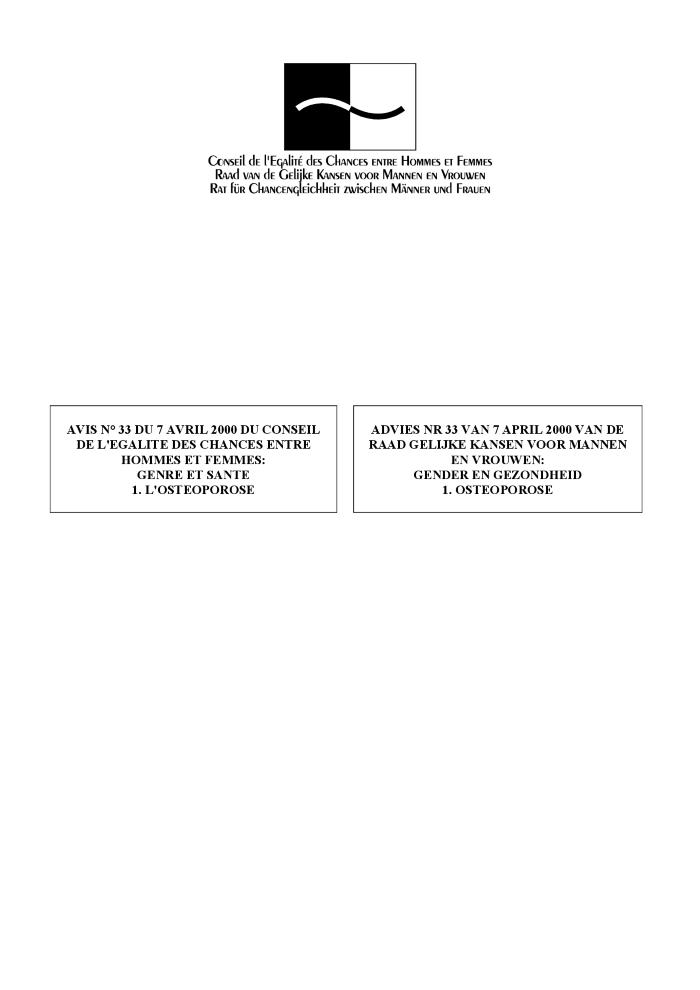 Avis n° 33 du 7 avril 2000 du Conseil de l'Egalité des Chances entre Hommes et Femmes. Genre et santé. 1 :  L'ostéporose (c:amaz:9705)
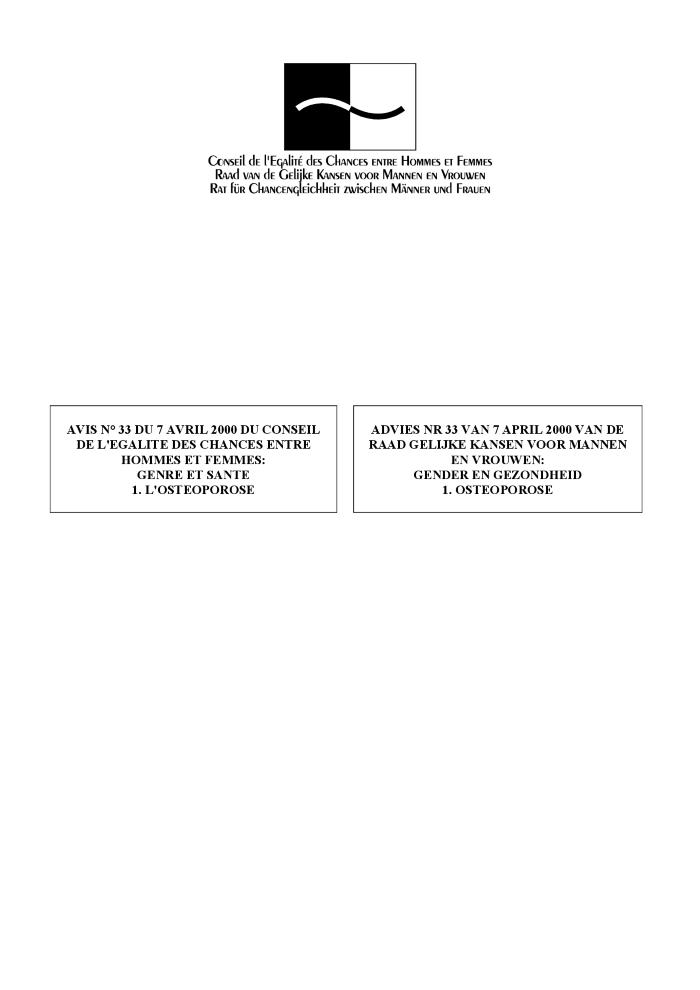 Advies nr. 32 van 7 april 2000 van de Raad van de Gelijke Kansen voor Mannen en Vrouwen betreffende dementerende bejaarden (c:amaz:9704)
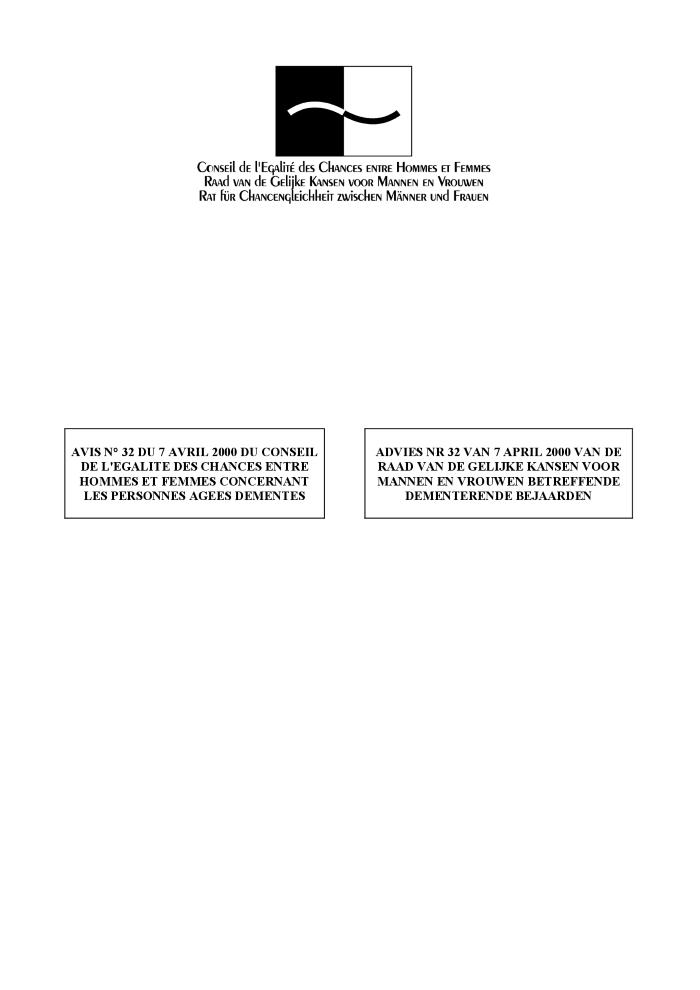 Avis n° 32 du 7 avril 2000 du Conseil de l'Egalité des Chances entre Hommes et Femmes concernant les personnes âgées démentes (c:amaz:9703)
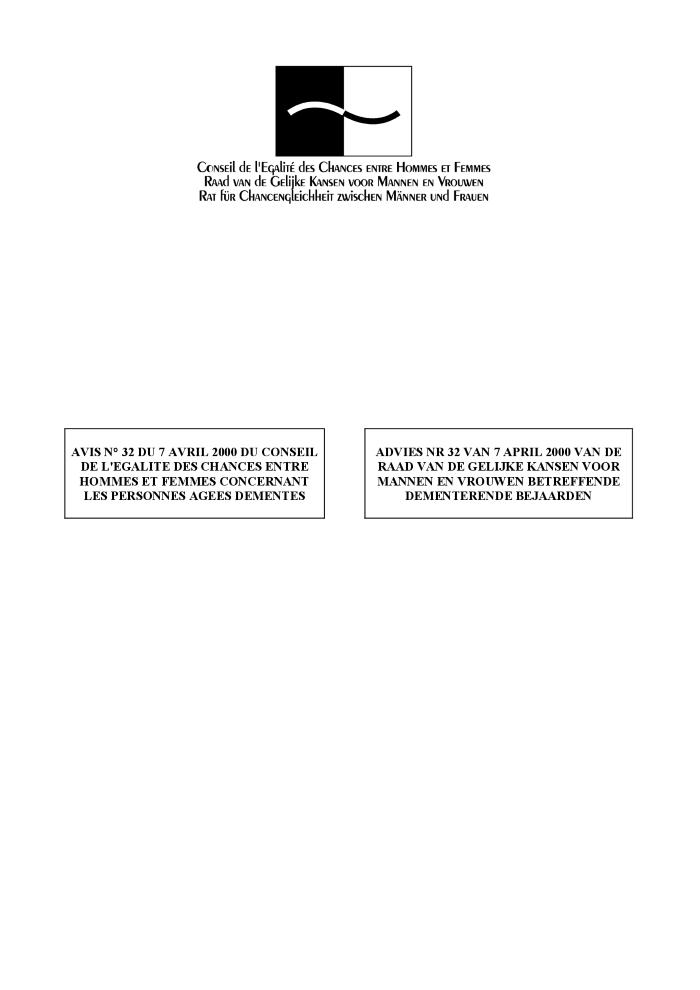 Advies nr. 31 van 7 maart 2000 van het Bureau van de Raad van de Gelijke Kansen voor Mannen en Vrouwen betreffende het wetsvoorstel ter bestrijding van discriminatie en tot wijziging van de wet van 15 februari 1993 tot oprichting van een Centrum voor gelijkheid van kansen en voor racismebestrijding (bekrachtigd door de Raad op 7 april 2000) (c:amaz:9702)
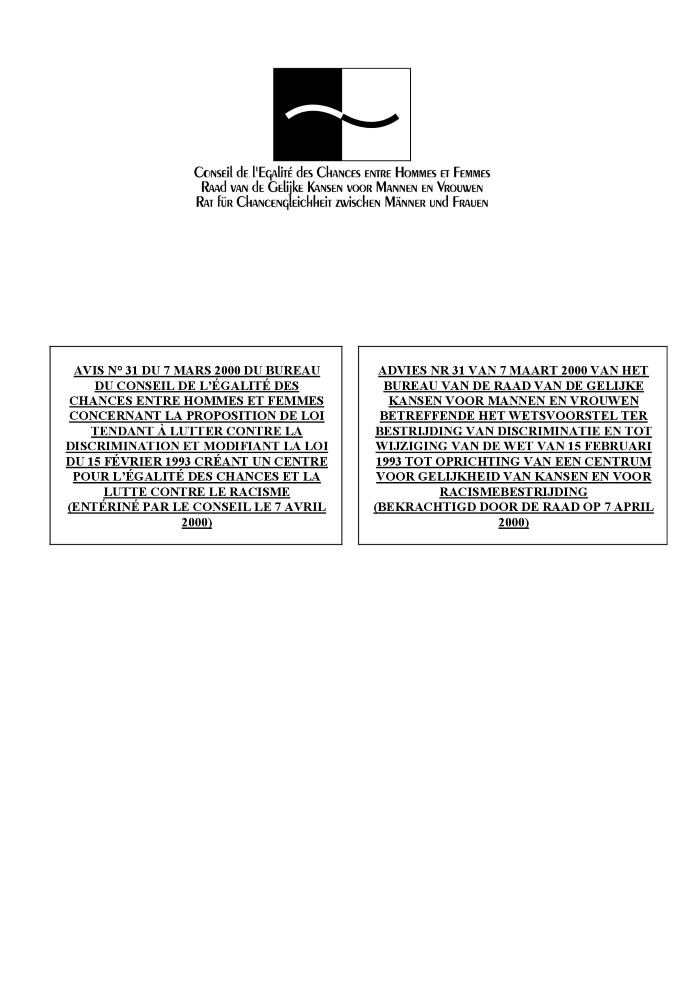 Avis n° 31 du 7 mars 2000 du Bureau du Conseil de l'Egalité des Chances entre Hommes et Femmes concernant la proposition de loi tendant à lutter contre la discrimination et modifiant la loi du 15 février 1993 créant un Centre pour l'égalité des chances et la lutte contre le racisme (entériné par le Conseil le 7 avril 2000) (c:amaz:9701)
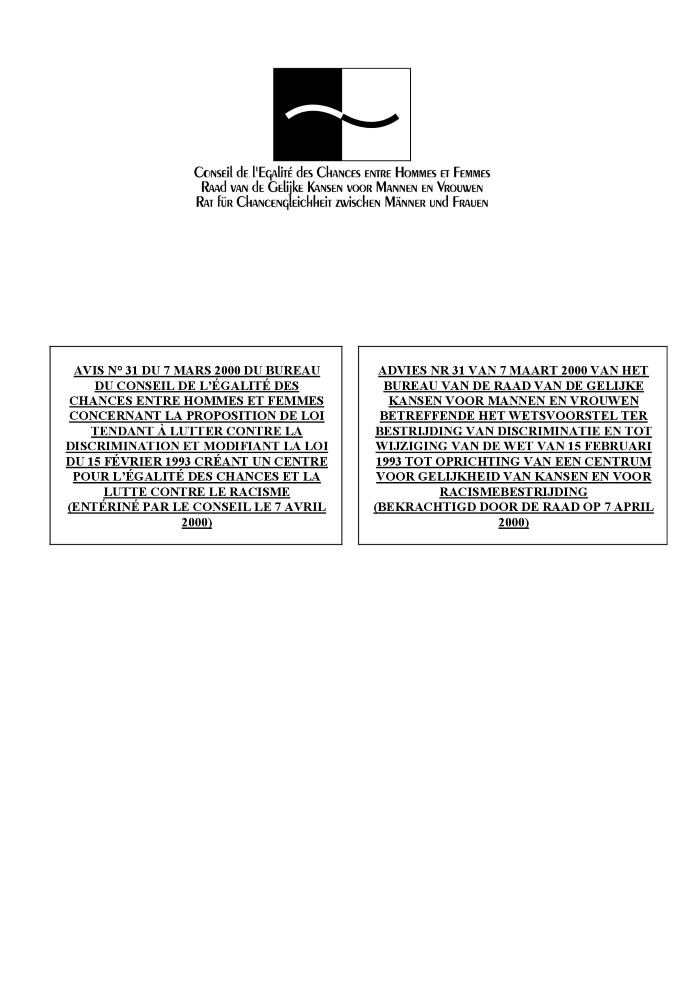 Advies nr. 30 van het Bureau van 24 januari 2000 betreffende de invloed van de vermindering van de devolutieve werking van de lijststem op de vrouwelijke vertegenwoordiging in de parlementen (bekrachtigd door de Raad op 7 april 2000) (c:amaz:9692)
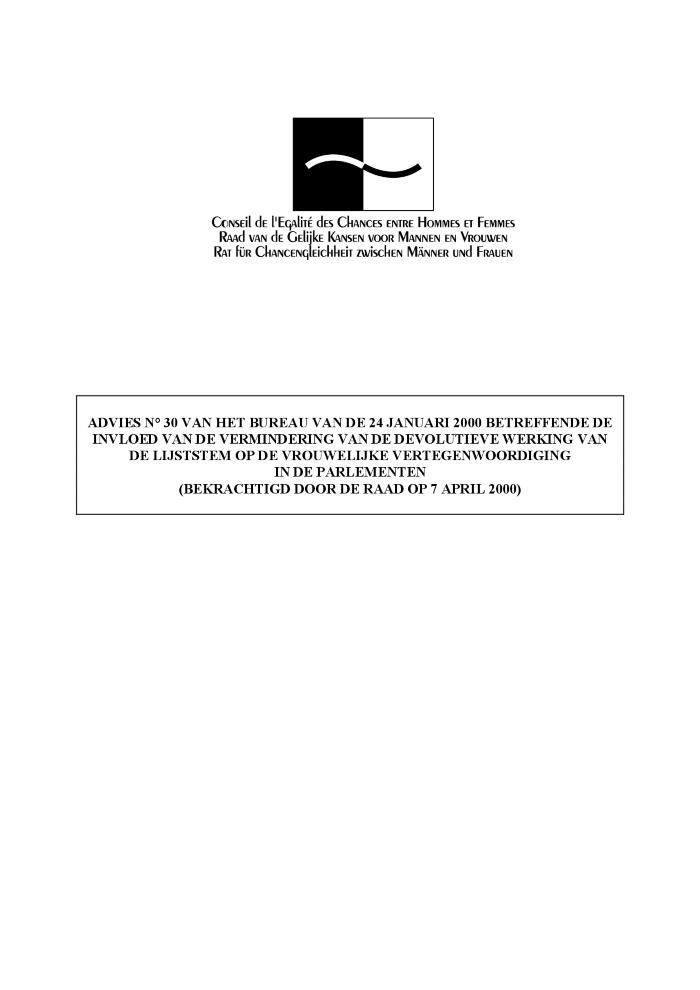 Avis n° 30 du Bureau du 24 janvier 2000 sur l'impact de la réduction de l'effet dévolutif des votes en case de tête sur la représentation féminine dans les assemblées (entériné par le Conseil le 7 avril 2000) (c:amaz:9691)
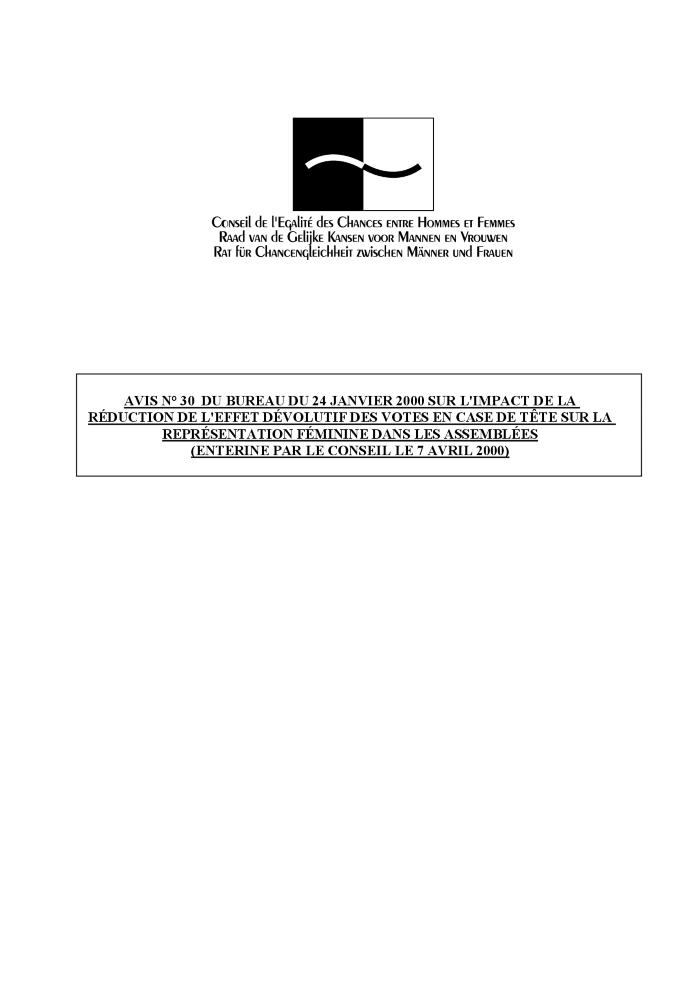 Werk voor vrouwen en mannen : het genderperspectief in het traject naar tewerkstelling : rapport over de europese conferentie (25 november 1999 ; Brussel) (c:amaz:9680)
Femmes et hommes vers l'emploi : la dimension de genre dans l'insertion socio-professionnelle : rapport de la conférence européenne (25 novembre 1999 ; Bruxelles) (c:amaz:9679)
Doorbreek de stilte : Europese campagne tegen geweld in het gezin (c:amaz:9636)
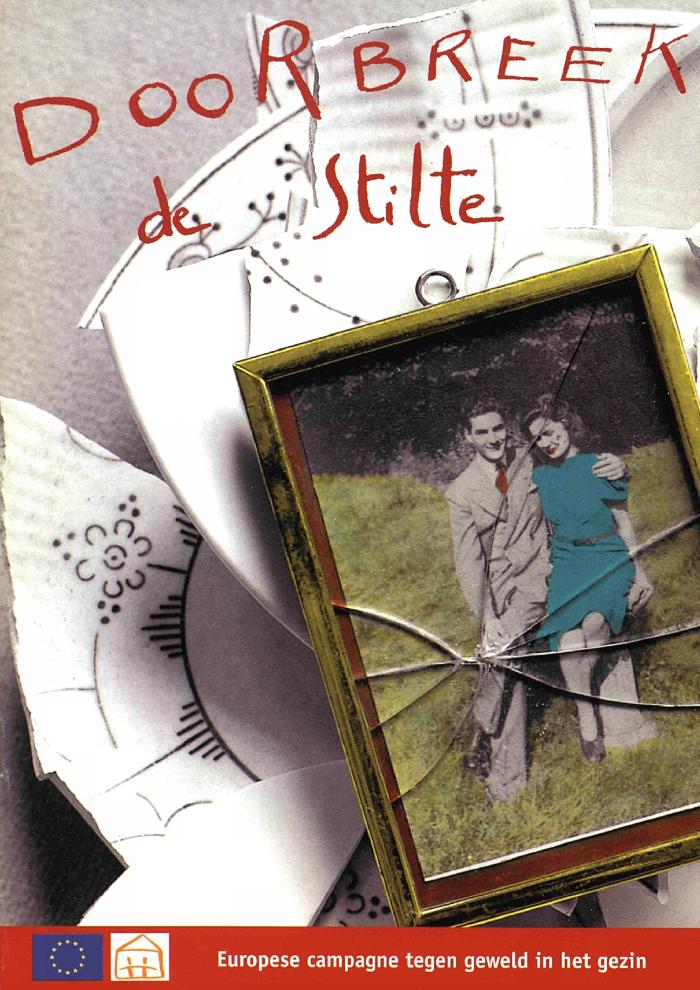 Briser le silence : campagne européenne contre la violence domestique (c:amaz:9635)
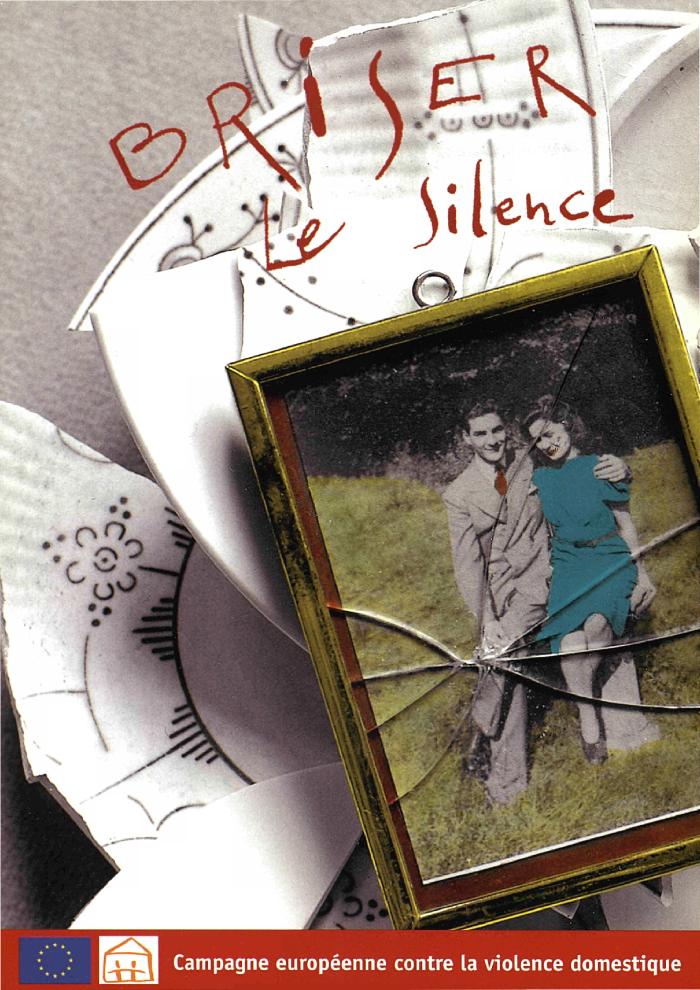 Breaking the silence : European campaign against domestic violence (c:amaz:9634)
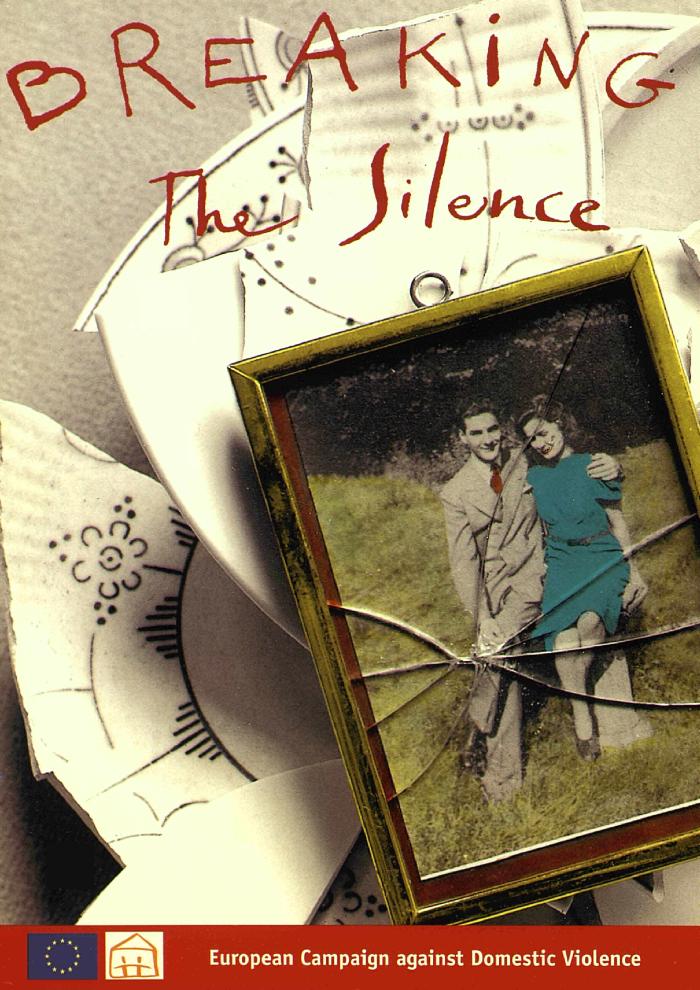 Wereldvrouwenmars 2000 : eisenplatform (c:amaz:9595)
Marche mondiale des femmes 2000 : cahier des revendications (c:amaz:9594)
Resolutie van het Europees Parlement over de eerbiediging van de rechten van de mens in de Europese Unie (1998-1999) (11350/1999 ( C5-0265/1999 (1999/2001(INI) (c:amaz:9488)
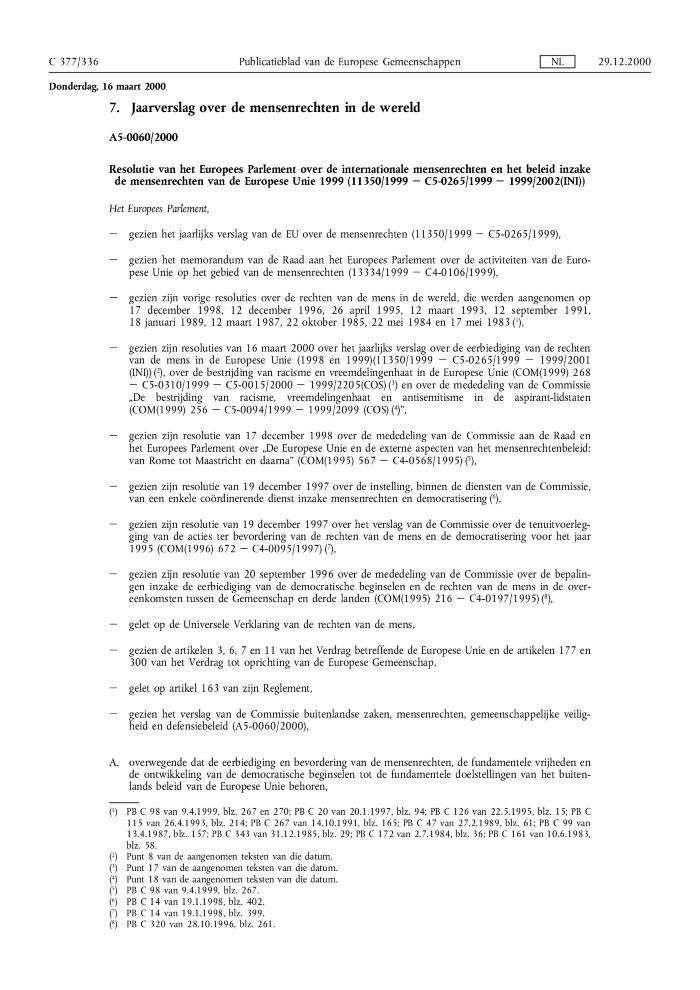 Equality oriented personnel policy in the public sector (c:amaz:9264)
Egalité des chances et négociations collectives dans l'Union Européenne. 3 : Analyse d'accords innovateurs (c:amaz:9219)
From women's lib to inalienable right: a contribution to medium term emancipation policy in the Netherlands 2000-2010 (c:amaz:7978)
Vaincre le harcèlement moral dans l'entreprise (c:amaz:7976)
Vrouwenkalender [2000] (c:amaz:7626)
Where do women feature in public transport? (c:amaz:7580)
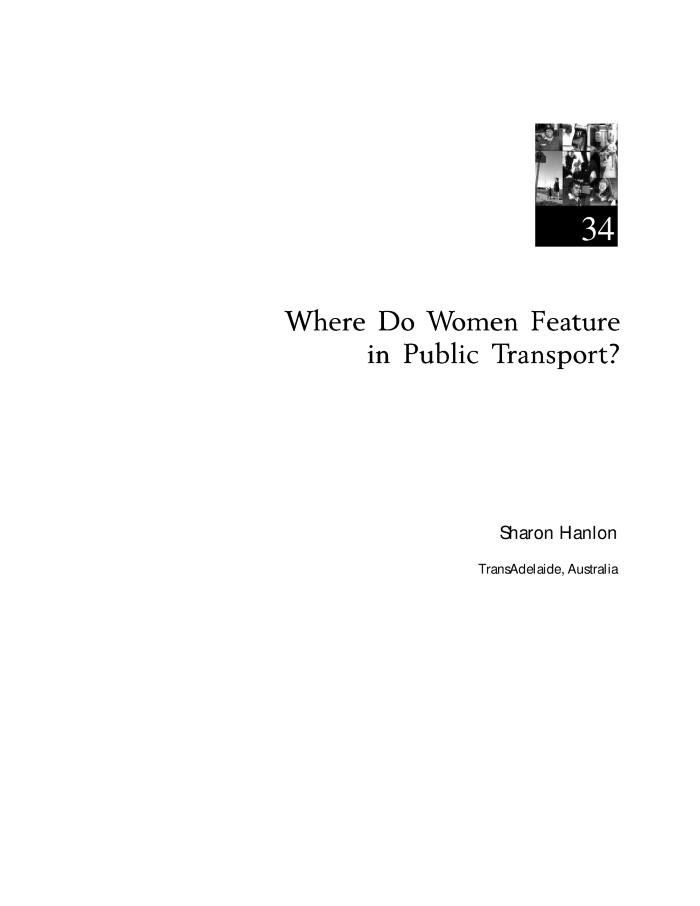 Gender, race, and travel behaviour : an analysis of household-serving travel and commuting in the San Francisco Bay area (c:amaz:7579)
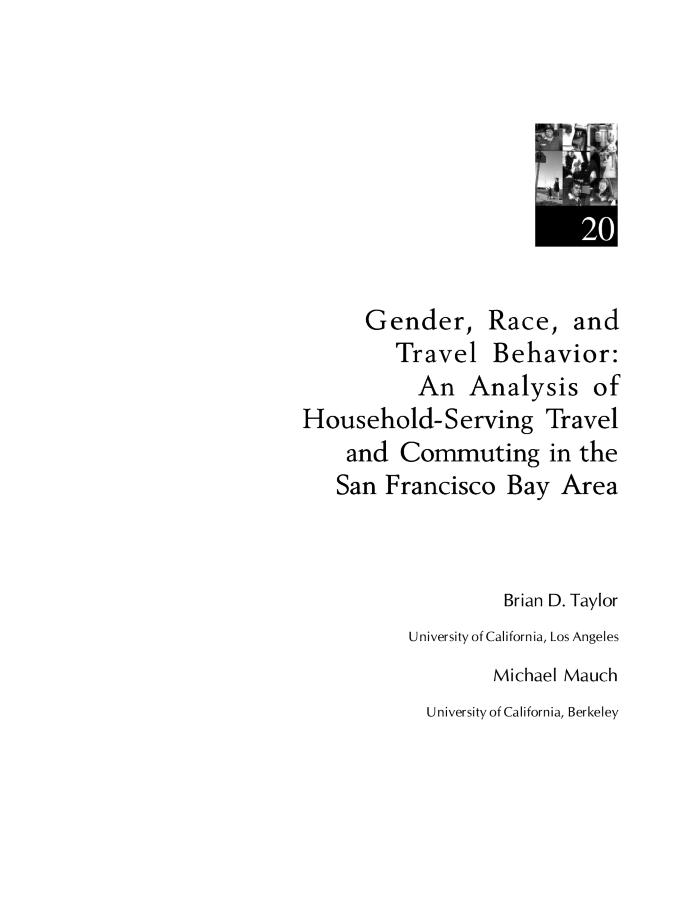 Women's emerging travel patterns: trip-chaining, childcare, and personal safety : critical issues in women's travel behaviour (c:amaz:7578)
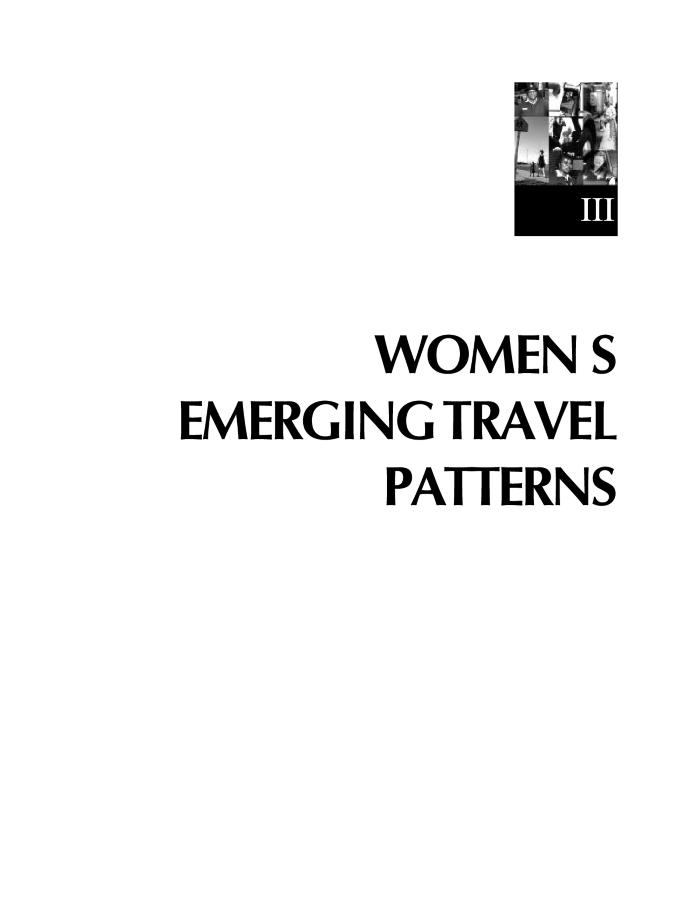 Household, gender, and travel (c:amaz:7577)
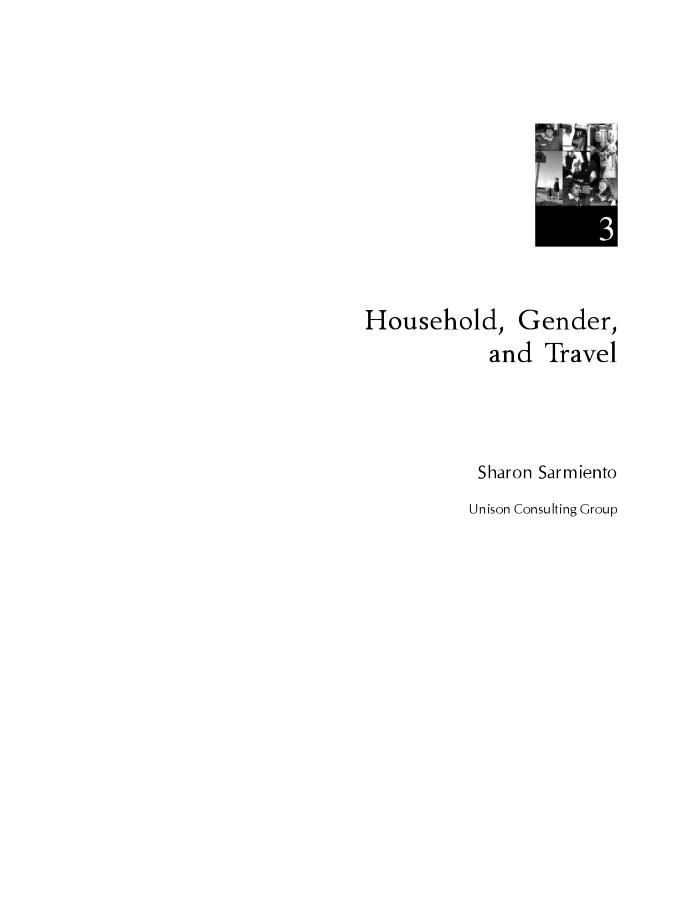 Trends in women's travel patterns (c:amaz:7574)
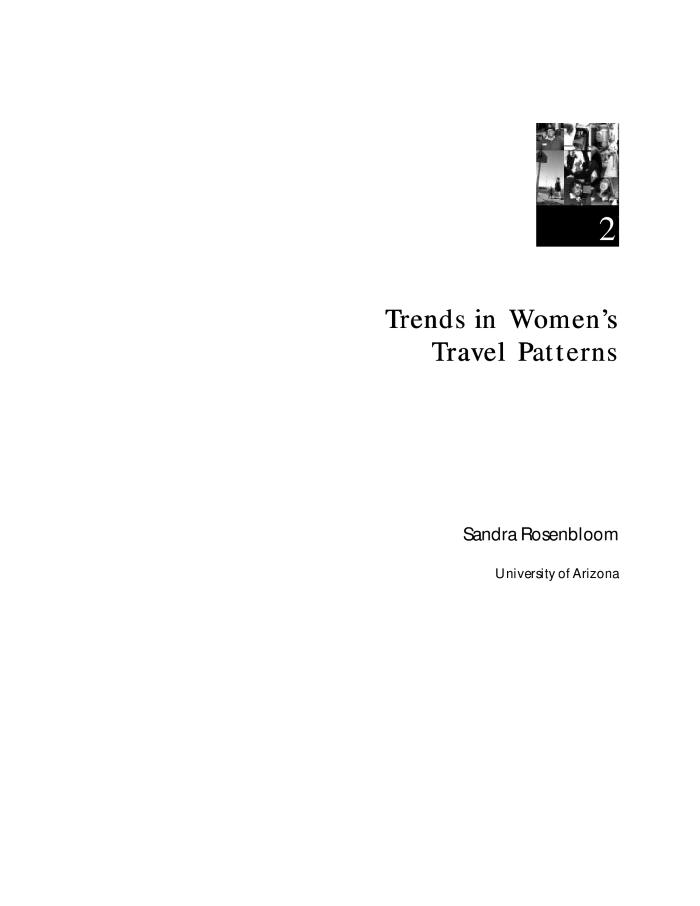 Women and transport : moving forward (c:amaz:7569)
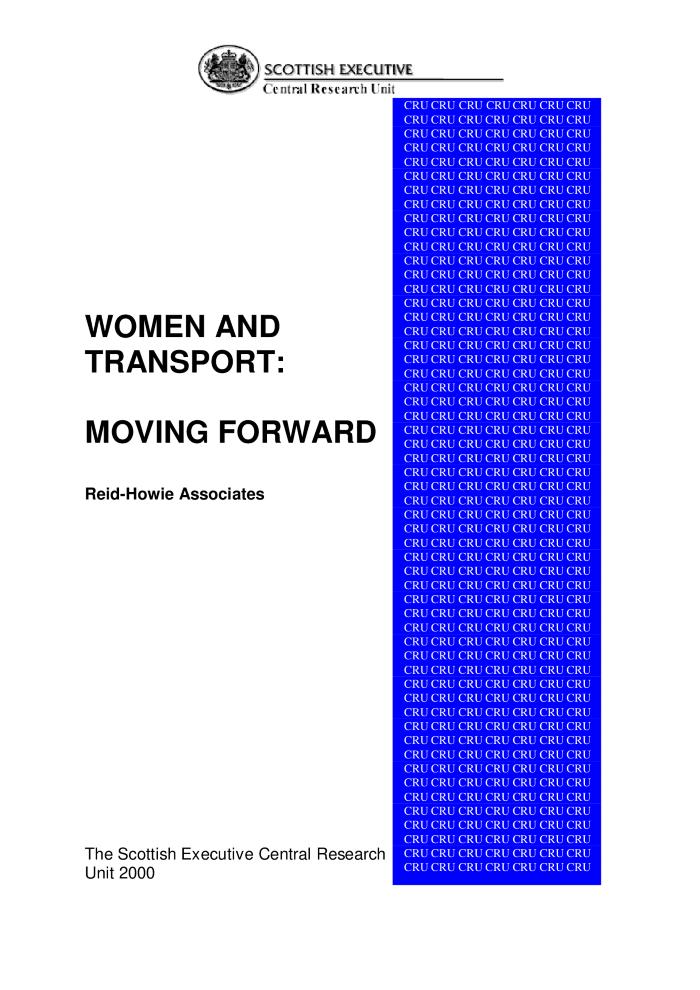 The challenge of working with gender : experiences from Danish-Ugandan development cooperation : Danish contribution to Beijing +5 (c:amaz:7075)
Toegankelijke beleidsnota van de Vlaamse minister van Welzijn, Gezondheid en Gelijke Kansen : Mieke Vogels, de minister van wel, zijn, en het goede gevoel (c:amaz:7073)
Gender equality in Danish development co-operation : a contribution to the revision of Danish development policy : working paper 10 (c:amaz:7071)
HERA2 : final report : child care training in the United Kingdom (c:amaz:6994)
Jaarverslag 1999 / Vlaamse Overlegcommissie Vrouwen (c:amaz:6928)
Development in practice (c:amaz:6912)
Integration of the human rights of women and the gender perspective : violence against women : report of the Special Rapporteur on violence against women, its causes and consequences, Ms. Radhika Coomaraswamy, on trafficking in women, women's migration and violence against women, submitted in accordance with Commission on Human Rights resolution 1997/44 (c:amaz:6842)
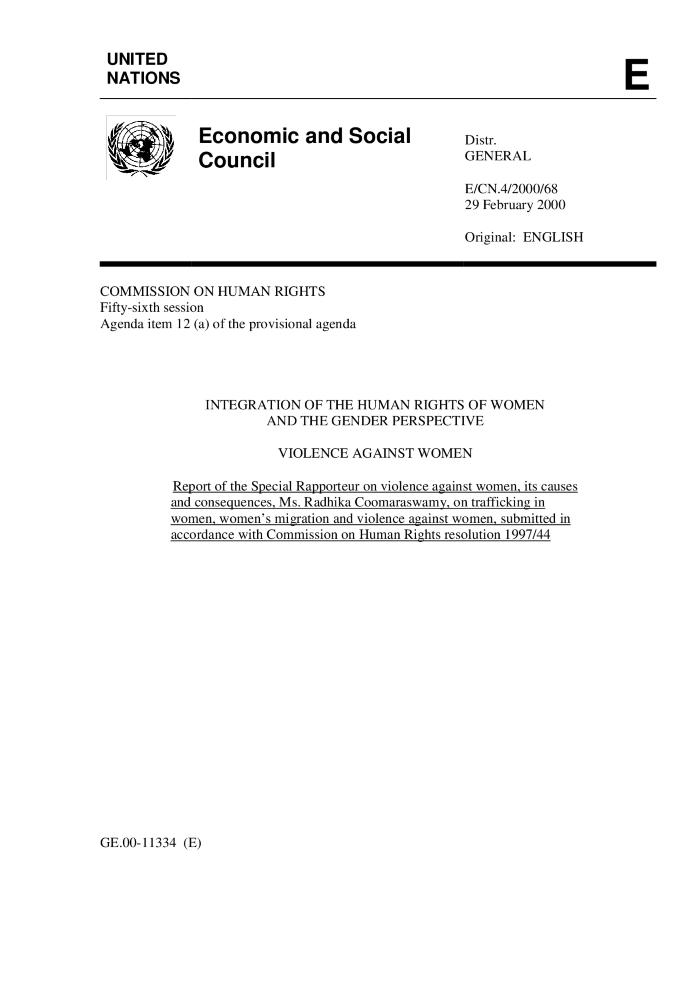 Rapport d'activités 1999 / Commission Femmes et Développement (c:amaz:6767)
Working for women's empowerment and gender equality : annual report 1999 / UNIFEM (c:amaz:6765)
Aanbeveling over het communautair initiatief EQUAL voor de periode van 2000-2006 en de toepassing ervan in Vlaanderen (c:amaz:6542)
Egalité pour les femmes (c:amaz:6484)
La pratique sportive féminine entre 1976 et 1990 : une analyse bibliographique (c:amaz:6478)
Propositions de loi des sénatrices et députées fédérales : juillet 1999 - novembre 2000 (c:amaz:6464)
Un fonds pour créances alimentaires : prise de position (c:amaz:6463)
Rapport d'activités 1999 / Le Monde selon les femmes (c:amaz:6445)
The economic role of women in agricultural and rural development : promoting income-generating activities : summary report of a seminar (18-22 October 1999 ; Athens, Greece) (c:amaz:6342)
Vrouwen op de vlucht : asiel en gender in België en Frankrijk (c:amaz:6283)
Gender ! : a partnership of equals (c:amaz:6257)
Wereldbevolkingsrapport 2000 : samen leven in aparte werelden : mannen en vrouwen in een tijd van verandering (c:amaz:6222)
Glossarium : instellingen, beleid en uitbreiding van de Europese Unie (c:amaz:5825)
Communication de la Commission au Conseil, au Parlement européen, au Comité économique et social et au Comité des Régions : vers une stratégie-cadre communautaire en matière d'égalité entre les femmes et les hommes (2001-2005) ; suivi de, Proposition de décision du Conseil relative au programme concernant la stratégie communautaire en matière d'égalité entre les hommes et les femmes (2001-2005) (présentée par la Commission) (c:amaz:5808)
Hommes-femmes, l'introuvable égalité : la place contradictoire des femmes dans la société française (c:amaz:5786)
'La situation des femmes au sein de la société française est fondamentalement contradictoire. Au terme de quatre décennies de bouleversements importants, les acquis sont réels, mais restent fragiles. Les limites doivent d'emblée être soulignées en raison notamment du succès d'une rhétorique convenue sur la ' féminisation des moeurs' ou sur l'émancipation des femmes qui serait ' désormais réalisée', en raison aussi de l'accent mis tout au long des débats de ces dernières années sur la parité et sur les inégalités dans la représentation politique. Le brouillage idéologique empêche trop souvent de prendre l'exacte mesure des inégalités persistantes entre les sexes. C'est pourquoi on tentera de brosser, certes à gros traits, un tableau de la place contradictoire des femmes dans la société française d'aujourd'hui, en mettant l'accent plus particulièrement sur l'espace domestique qui reste l'épicentre de la domination masculine.' (p. 19)
Plaats voor de nieuwe werknemer ? : rapportage van een onderzoeksproject via focusgroepen naar waardering en de nieuwe werknemer binnen het ministerie van de Vlaamse Gemeenschap (c:amaz:5773)
Jaarverslag 1999 / Commissie Gelijke Behandeling (Nederland) (c:amaz:5764)
Le sexe fait-il une différence? (c:amaz:5714)
Charter of fundamental rights of the European Union (c:amaz:5707)
Advancing gender equality : World Bank action since Beijing (c:amaz:5615)
Werken en zorgen in de 21ste eeuw : verslag van een oriënterend onderzoek naar de mening van jongeren over werk, huishoudelijke en zorgtaken in deze eeuw (c:amaz:5607)
Implementation by the European Community of the Platform for Action adopted at the Fourth World Conference on Women in Beijing 1995 : working document from the Commission Services, May 2000 (c:amaz:5606)
Glossary on macroeconomics from a gender perspective (c:amaz:5597)
Intégration de la politique d'égalité des chances entre les femmes et les hommes dans les programmes et projets des fonds structurels (c:amaz:5595)
Vrouwen en ruimtelijke leefbaarheid : aanbevelingen voor een gendergevoelig beleid (c:amaz:5371)
Progress of the world's women 2000 :  UNIFEM biennial report (c:amaz:5325)
Verslag van de expert-meeting 'Dagindeling' op woensdag 28 juni 2000 te Amsterdam (c:amaz:5299)
Meerjarennota emancipatiebeleid : [advies uitgebracht door de Adviesraad Internationale Vraagstukken] (c:amaz:5271)
Commentaar van de Commissie Gelijke Behandeling op de meerjarennota emancipatiebeleid 'Van vrouwenstrijd naar vanzelfsprekendheid' (maart 2000), aan de staatssecretaris van Sociale Zaken en Werkgelegenheid (c:amaz:5270)
Emancipatie in de hoofdstroom : TECENA's rapportage van het onderzoek naar de effectiviteit van de departementale taakstellingen emancipatie voor het proces van duurzame integratie (c:amaz:5249)
John en Jane in Genderstad : rekening houden met gender : uitdaging en nieuwe kansen (c:amaz:5222)
Krachtlijnen voor een emancipatorisch beleid : aanbevelingen n.a.v. de Peking +5-conferentie (c:amaz:5189)
Opvolgingsvergadering bij de buitengewone sessie van de Algemene Vergadering van de Verenigde Naties Peking +5 (c:amaz:5188)
Women in power and decision-making : note by the ECE secretariat (c:amaz:5187)
Women in power and decision-making : draft conclusions (c:amaz:5186)
Women and the economy : draft conclusions (c:amaz:5185)
The challenge of gender equity and human rights on the threshold of the twenty-first century (c:amaz:5183)
Engendering the political agenda (c:amaz:5182)
Implementation of the Platform for Action adopted at the Fourth World Conference on Women in Beijing 1995 (c:amaz:5179)
Vrouwen, conflict en geweld : vrouwen en de twee wereldoorlogen (c:amaz:5160)
Vrouwen, conflict en geweld : vrouwen in conflictzones (c:amaz:5159)
Good practice guide : job evaluation schemes free of sex bias (c:amaz:5155)
Good practice guide : equal pay and pay policy and pay systems reveiw : guidance for employers (c:amaz:5154)
Good practice guide for employers : an introduction to equal pay (c:amaz:5153)
Etudes féministes en Belgique 1997-2000 : actes du colloque = Vrouwenstudies in België 1997-2000 : akten van het colloquium (c:amaz:5115)
Gelijke behandeling in beweging (c:amaz:5106)
Women in politics : 2000 [affiche] : situation in March 2000 as per official data (c:amaz:5104)
Women in political decision-making positions : facts and figures 2000 (c:amaz:5103)
Campagnekit gemeente- en provincieraadsverkiezingen 2000 : hoog tijd voor meer vertrouwen in de aanpak van vrouwen (c:amaz:5101)
Deeltijd ook voor hem, een checklist voor deeltijdverzoeken (c:amaz:5096)
Eindrapportage ZMV-Vrouweninformatieproject : verslag van het project over informatiebehoefte van zwarte, migranten- en vluchtelingenvrouwen (c:amaz:5091)
11 voor 12 : bouwers van verleden, heden en toekomst (c:amaz:5090)
Interest in self-employment (c:amaz:5065)
Working time and place of work : a first analysis of the survey results (c:amaz:5064)
Employment options of the future : family and career (c:amaz:5062)
Memorandum Gelijke Kansen 2001-2007 (c:amaz:5060)
Verslag Conferentie Vrouw en Pensioen ; de beleidsagenda voor het komend decennium, 25 mei 2000 (c:amaz:5054)
Pensioenkreukels (c:amaz:5053)
MISSOC - Social protection in the EU Member States and the European economic area : situation on 1 January 2000 (c:amaz:5032)
Arabie Saoudite : le triste sort réservé aux femmes (c:amaz:5001)
L'accueil extrascolaire en région bruxelloise (c:amaz:4989)
Les représentations dominantes de la place des femmes dans la vie politique (c:amaz:4945)
Transsexualism in Europe (c:amaz:4942)
Op weg naar 2005 (c:amaz:4891)
Eerste integrale voortgangsrapportage Actieplan Emancipatietaakstellingen Departementen (c:amaz:4887)
Equality is the future : community action programme on equal opportunities for women and men (1996-2000) [video] (c:amaz:4880)
Actes des assises, organisées par la Communauté Française Wallonie-Bruxelles le 1er décembre 2000 (c:amaz:4855)
Strengthening women's entrepreneurship [cd-rom] : successful strategies, training programmes and course materials developed in the framework of the European Community Initiative Employment-NOW (c:amaz:4829)
Women go global [cd-rom] : the United Nations and the international women's movement 1945-2000 : an interactive, multimedia cd-rom (c:amaz:4823)
Estudio sobre la aplicación del mainstreaming en programas sociales en la ciudad de A Coruña (c:amaz:4805)
Progetto Now REDA ODIL : obiettivi azioni e ricerche : pubblicazione finale Sicilia (c:amaz:4792)
Progetto Now REDA ODIL : obiettivi azioni e ricerche : pubblicazione finale Sardegna (c:amaz:4791)
Saperi e libertà : maschile e femminile nei libri, nella scuola e nella vita (c:amaz:4787)
We need the best! : why and with what success do firms promote equality of opportunity? : final report on the project Evaluation Total E-Quality - development of a cost-benefit analysis (c:amaz:4786)
MEQ III final report (1999-2000 contract period) : final report 2000 managing e-quality phase III : the walk through implementation (c:amaz:4785)
Screening gender [cd-rom] : a training cd for innovation in programme production (c:amaz:4784)
De toekomst van de gelijkheid : de juridische en maatschappelijke inbedding van de gelijkebehandelingsnorm (c:amaz:4781)
The making of European women's studies : a work in progress report on curriculum development and related issues in gender education and research. Volume 3 (c:amaz:4769)
The making of European women's studies : a work in progress report on curriculum development and related issues in gender education and research. Volume 2 (c:amaz:4768)
Holibi-beleid en de gemeente (c:amaz:4734)
Current state of Gender Impact Assessment in Belgium. Country : Belgium (c:amaz:4727)
Evaluation of the Belgian Action Plan for Employment [2000]. Country : Belgium (c:amaz:4718)
Gender equality and the European employment strategy : an evaluation of the National Action Plans for Employment 2001. Country fiche files (c:amaz:4717)
Gender equality and the European employment strategy : an evaluation of the National Action Plans for Employment 2001 (c:amaz:4716)
Gender equality and the European employment strategy : an evaluation of the National Action Plans for Employment 2000. Country fiche files (c:amaz:4715)
Gender equality and the European employment strategy : an evaluation of the National Action Plans for Employment 2000 : final version 2000 (c:amaz:4714)
Gender Impact Assessment - Policy evaluations (c:amaz:4713)
Gender Impact Assessment and European employment policy : final version 2000 (c:amaz:4712)
Tools in order to eliminate salary discrimination (c:amaz:4673)
Mainstreaming gender in the European Union (c:amaz:4625)
Rural women in micro-enterprise development : a training manual and programme for extension workers (c:amaz:4619)
Gender, poverty and employment [cd-rom] : capacity-building for employment promotion, gender equality and poverty eradiction (c:amaz:4618)
Modular package on gender, poverty and employment. Reader's kit (c:amaz:4615)
Modular package on gender, poverty and employment. Facilitator's kit (c:amaz:4614)
Learning from experience : lessons in mainstreaming equal opportunities (c:amaz:4607)
Gender mainstreaming in information and communications : a reference manual for governments and other stakeholders (c:amaz:4604)
Agreed conclusions on the critical areas of concern of the Beijing platform for action 1996-1999 (c:amaz:4584)
Women in Asia and the Pacific : high-level intergovernmental meeting to review regional implementation of the Beijing platform for action (Bangkok ; 26-29 october 1999) : proceedings (c:amaz:4581)
A quick guide to gender mainstreaming in information and communication (c:amaz:4575)
Governance d'égalité des chances : comment faire des Fonds Structurels l'instrument de project financing du mainstreaming de genre (c:amaz:4536)
Atelier de réflexion et d'auto-évaluation avec les partenaires d'Afrique et du Proche Orient (c:amaz:4529)
Highlighting pay differentials between women and men (c:amaz:4522)
Women in politics : a survival guide for female politicians and decisionmakers (c:amaz:4521)
Journée RECITE et ECOS-Ouverture du 29 février 2000 : coopération interrégionale et intégration des femmes dans la vie économique : transfert d'expérience et valorisation des échanges (c:amaz:4519)
Ten years of working conditions in the European Union (c:amaz:4514)
Le travail atypique, un défi collectif : note de synthèse (c:amaz:4502)
Möglichkeiten und Grenzen eines Transfers zwischen feministischer Wissenschaft und Politik (c:amaz:4471)
Die grossen UN-Konferenzen der 90er Jahre : eine frauenpolitische Bilanz : Dokumentation der Veranstaltungsreihe, Sommer 2000 (c:amaz:4470)
Analyse van de impact van vrouwen op de VN-wereldcongressen.
Wir wollen unsere Rechte jetzt - und zwar mit Zinsen : fünf Jahre nach der 4. Wetfrauenkonferenz in Peking : Bilanzen, Positionen, Perspektiven (c:amaz:4466)
Overzicht van teksten en standpunten ter voorbereiding van Peking +5 zowel van officiële als van NGO-zijde.
De provincieraden in Vlaanderen (c:amaz:4457)
La violence envers les femmes en milieu urbain : analyse du problème selon une perspective de genre (c:amaz:4452)
La sécurité des femmes en milieu urbain : actes du séminaire tenu à Montréal le 15 juin 1999 (c:amaz:4447)
Be equal be different : een instrument voor verandering (c:amaz:4431)
Quel genre d'homme? : construction sociale de la masculinité, relations de genre et développement (c:amaz:4387)
Emancipatie in beleid : handleiding mainstreaming (c:amaz:4378)
Patterns for change : effective local partnerships, working for women? (c:amaz:4360)
Een kijk op gender in de politiek (c:amaz:4357)
Commission on the Status of Women : report on the forty-fourth session (28 February - 2 March 2000) (c:amaz:4344)
Multi-year plan on emancipation policy : short and medium term (c:amaz:4334)
Reader : arbeid en zorg (c:amaz:4301)
Project PriSME : activiteitenrapport 1999 (c:amaz:4296)
Migrantenvrouwen 'Sleutels voor gelijkheid' : verslag van het colloquium (8 maart 2000 ; Brussel) (c:amaz:4292)
Evaluation des politiques, des actions et des recherches menées depuis 1985 en matière d'égalité des chances entre hommes et femmes : rapport final (c:amaz:4290)
Vrouwenprojecten binnen de sociale economie : kleinschaligheid en verkoopbaarheid (c:amaz:4287)
Equal opportunities guidelines for European programmes in Wales (c:amaz:4286)
Making English sport inclusive : equity guidelines for governing bodies (c:amaz:4283)
Gezag, omgang en informatie (c:amaz:4278)
Het geregistreerd partnerschap (c:amaz:4274)
Euwedin : sleutels voor gelijkheid van mannen en vrouwen op het terrein van de socioprofessionele integratie : instrument voor zelfevaluatie voor promotoren en begeleiders van initiatieven van de socioprofesionele integratie (c:amaz:4267)
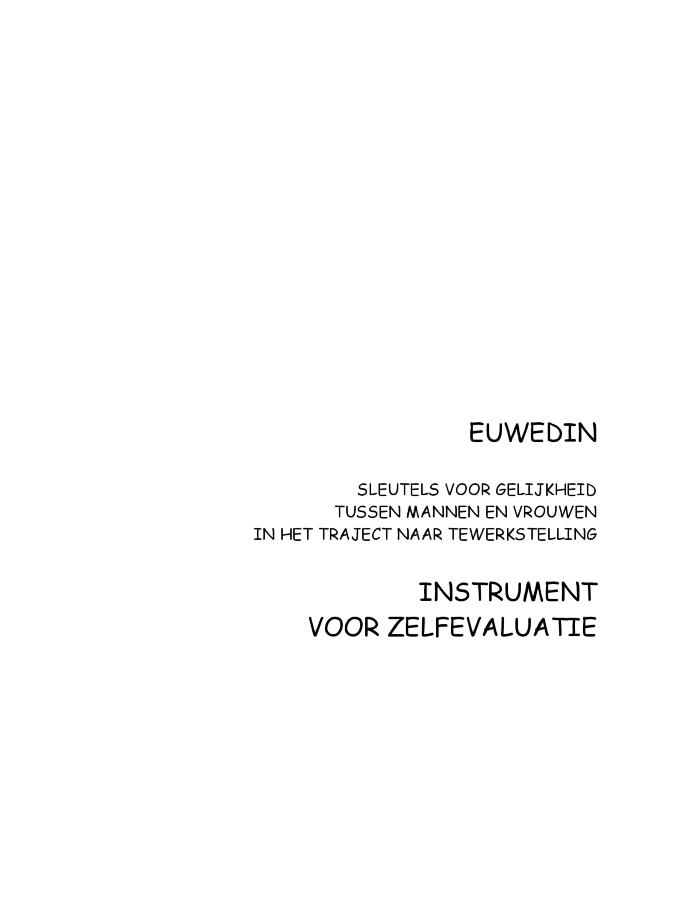 In 1998-99 ontwikkelde Amazone, resourcecentrum voor gelijkheid van mannen en vrouwen, het project Euwedin. Het opzet was informatie te verzamelen over de wijze waarop de genderdimensie op het terrein van de socioprofessionele integratie wordt geïntegreerd. Tijdens de implementatiefase (januari - juni 2000) ontwikkelde het Euwedinteam bovendien een instrument voor zelfevaluatie. In dit instrument zijn de sleutelelementen 'vertaald' in gerichte vragen. Daarmee kunnen promotoren en coördinatoren hun inschakelingsinitiatieven doorlichten op genderbenadering. Dit instrument kan onafhankelijk van de voorbeelden in de databank geraadpleegd worden.
Vertrouwenspersonen aan de slag ! : strijd tegen ongewenst seksueel gedrag op het werk (c:amaz:4263)
Lokaal gelijkekansenbeleid : een uitdaging voor gemeente en OCMW (c:amaz:4248)
Dagindeling geordend ? (c:amaz:4246)
Meerjarennota emancipatiebeleid : advies over de meerjarennota emancipatiebeleid uitgebracht aan de Staatssecretaris van Sociale Zaken en Werkgelegenheid (c:amaz:4244)
La politique de Santé Canada en matière d'analyse comparative entre les sexes (c:amaz:4236)
Partnership 2000 : Working Group Report on equality proofing (c:amaz:4234)
Mainstreaming recipes (c:amaz:4232)
Toolkit for mainstreaming equal opportunities in the European Structural Funds : a practical guide to plan preparation and implementation (c:amaz:4228)
Guía para el profesorado : aplicación de la coeducación en centros educativos (c:amaz:4224)
Wegwijs voor vrouwen in de politiek : gemeente- en provincieraadsverkiezingen 2000-2006 (c:amaz:4223)
Gender audit 2000 (c:amaz:4222)
Making women count : integrating gender into law and policy-making (c:amaz:4221)
Des projets NOW : diffusion (c:amaz:4217)
Oorzaken van vrouwelijke ondervertegenwoordiging in de sociale overlegstructuren (c:amaz:4216)
Perspectives of equality : work, women and family in the Nordic Countries and EU (c:amaz:4203)
Gender pack : a practical gender guide : approaches, instruments, and tools (c:amaz:4202)
Women : a selective bibliography 1988-1999 (c:amaz:4201)
The Convention on the elimination of all forms of discrimination against women : the optional protocol : text and materials (c:amaz:4200)
Directory of projects 1999 : medium-term Community action programme on equal opportunities for women and men (c:amaz:4199)
An 2000 : quel bilan pour les femmes? (c:amaz:4198)
Intégration de la dimension de l'égalité des chances dans les Fonds structurels (c:amaz:4197)
Subsidiegids 2000-2001 : gelijke kansen (c:amaz:4196)
LEER : een instrument voor lokaal beleid op maat van mannen en vrouwen (c:amaz:4195)
Gezocht : professor (V) : een onderzoek naar vrouwen in academia (c:amaz:4194)
Genderaspecten van zorg in de opvoeding : waardering, verdeling en overdracht van de 'vrouwelijke zorg' in het gezin (c:amaz:4193)
Gezocht : M/V in het nieuws : de invloed van gender als productievariabele op de vrouw- en manbeelden in de media (c:amaz:4192)
Beeldvorming M/V : diversiteit en emancipatie : impulsproject 'Grenzen van de mediale constructie van gender' (c:amaz:4190)
Vooronderzoek : gelijke-kansenbeleid en universiteit : naar een mainstreaming-benadering : gelijke kansen bij aanstelling, benoeming en bevordering van het zelfstandig academisch personeel aan de KU Leuven (c:amaz:4189)
Trafficking in women (c:amaz:4181)
In het leger, daar blijf je vrouw : 25 jaar : discussieforum (21 december 2000 ; Brussel) (c:amaz:4180)
In het leger, daar blijf je vrouw (c:amaz:4179)
Implementation of the Convention on the Elimination of all forms of Discrimination Against Women (CEDAW) : Norway's fifth periodic report (1994-97) (c:amaz:4176)
In search of the gender perspective in the ministries' policy areas (c:amaz:4175)
Family issues between gender and generations : seminar report (c:amaz:4169)
Vrouwenzakboekje (c:amaz:4164)
Verslag aan het Vlaams Parlement : evaluatieverslag over de toepassing van het decreet van 15 juli 1997 houdende invoering van een meer evenwichtige vertegenwoordiging van mannen en vrouwen in adviesorganen (c:amaz:4162)
The structure of social disparities in education : gender and wealth (c:amaz:4160)
Consumption expenditure and female poverty : a review of the evidence (c:amaz:4159)
Effects of child care prices on women's labor force participation in Russia (c:amaz:4158)
Beijing +5 : an overview of the European Union follow-up and preparations (c:amaz:4154)
Women and men in Europe and North America 2000 (c:amaz:4152)
Conférence de Pékin, cinq ans après : la mise en oeuvre par la France des recommandations de la 4e conférence mondiale sur les femmes (c:amaz:4151)
Nuptialiteit en vruchtbaarheid. Deel B : vruchtbaarheid (c:amaz:4147)
Nuptialité et fécondité : nuptialité (c:amaz:4145)
Pour l'égalité professionnelle entre les femmes et les hommes : répertoire d'outils de formation (c:amaz:4055)
Sex discrimination and growth (c:amaz:4052)
Van vrouwenstrijd naar vanzelfsprekendheid : meerjarennota emancipatiebeleid (c:amaz:4037)
Van vrouwenstrijd naar vanzelfsprekendheid : meerjarennota emancipatiebeleid : achtergronddeel (c:amaz:4036)
De lokale emancipatie effecten rapportage als instrument voor het mainstreamen van het emancipatiebeleid bij de stad Kortrijk (c:amaz:4035)
Women's political participation and good governance : 21st century challenges (c:amaz:4015)
'Meer gezinsritme in de politiek !' : code voor een open en gezinsvriendelijke politiek (c:amaz:3947)
'Met de lijst in de knoop ? : hanteer de rits !' : handleiding voor een evenwichtige vertegenwoordiging van vrouwen en mannen op de CVP-lijsten voor de gemeente- en provincieraadsverkiezingen van 2000 (c:amaz:3946)
Conférence des femmes de la francophonie 'Femmes, pouvoir et développement' : déclaration finale de Luxembourg (c:amaz:3945)
Parité : 1 homme = 1 femme : dossier (c:amaz:3943)
Les femmes dans l'économie et la prise de décision : colloque international (c:amaz:3940)
'Femmes-violence-prévention' séminaire européen (9-13 octobre 1999 ; El Escorial-Espagne) : actes (c:amaz:3928)
Beleidsnota 2000-2004 : welzijn, gezondheid en gelijke kansen (c:amaz:3920)
John en Jane in Genderstad : gelijke kansen in het beleid : een praktijkvoorbeeld [studiedag] (c:amaz:3913)
Sofia politica : netwerk- en mentorprogramma voor vrouwen in de politiek (c:amaz:3912)
Subsidiegids voor projecten inzake gelijkheid voor mannen en vrouwen (c:amaz:3898)
Liefst een gewoon huwelijk ? : creatie en conflict in levensverhalen van jonge migrantenvrouwen (c:amaz:3897)
Note d'avis sur les rapports nationaux de la Belgique pour Beijing +5 (c:amaz:3891)
Revue quinquennale de la Plate-forme d'Action de Pékin : commentaires du Lobby Européen des Femmes sur les conclusions adoptées par la Commission Economique pour l'Europe (CEE/ONU) le 21 janvier 2000 (c:amaz:3889)
Beperkte statistische telling van studenten in het hoger onderwijs op 29 oktober 1999 (c:amaz:3875)
Implementatie van het Peking actieplatform : beleidssuggesties van de Nederlandstalige Vrouwenraad voor acties op Belgisch niveau wat betreft de strijd tegen geweld, de plaats van vrouwen in de economie en in de besluitvorming (c:amaz:3873)
Subventions européennes : guide pratique pour les associations (c:amaz:3852)
Peking, vijf jaar later : ngo's bevragen het beleid : hearing onderwijs - gezondheid (c:amaz:3849)
Advies nr. 2 van de Vaste Commissie Arbeid van de Raad van de Gelijke Kansen voor Mannen en Vrouwen voor een grotere deelname van vrouwen aan de overlegorganen van de ondernemingen naar aanleiding van de sociale verkiezingen in 2000 (c:amaz:3834)
Clefs pour l'égalité : dossier femmes CSC (c:amaz:3223)
Les progrès de l'égalité de traitement dans l'Union européenne: la lutte contre les discriminations au service du marché (c:amaz:13900)
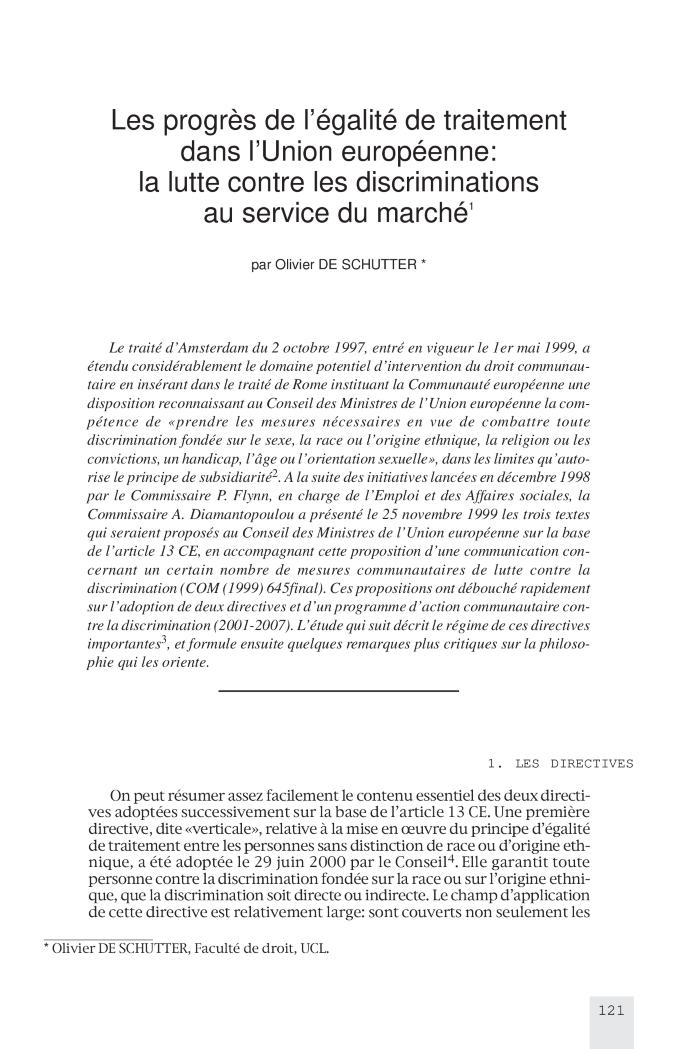 Populations issues de l'immigration, marché de l'emploi et discrimination : situation en Région de Bruxelles-Capitale (c:amaz:12828)
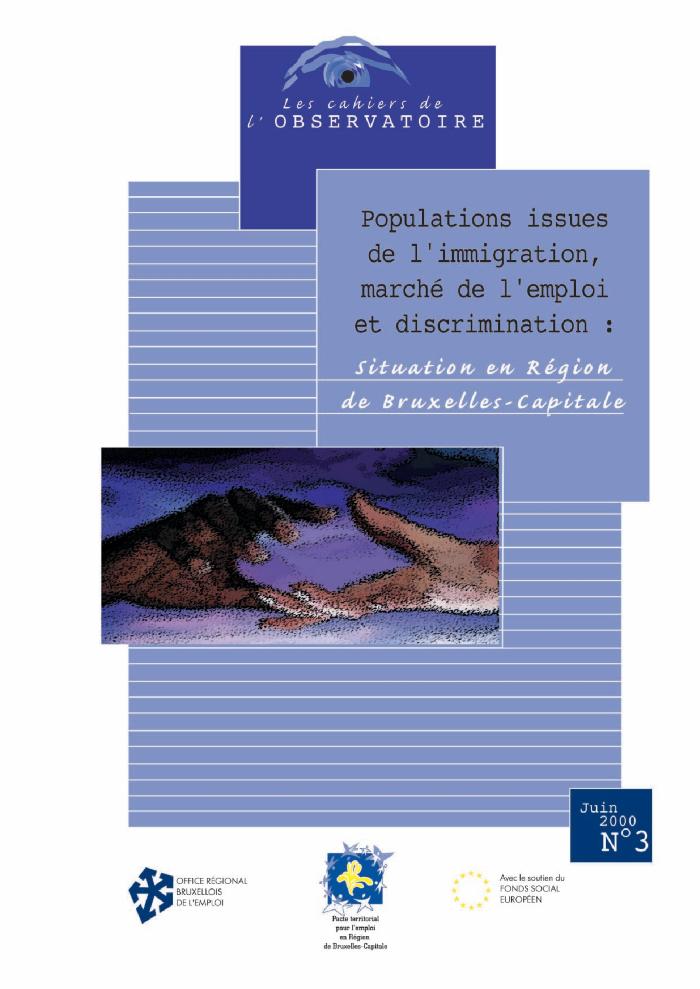 Populations issues de l'immigration, marché de l'emploi et discrimination : situation en Région de Bruxelles-Capitale : synthèse de l'étude (c:amaz:12810)
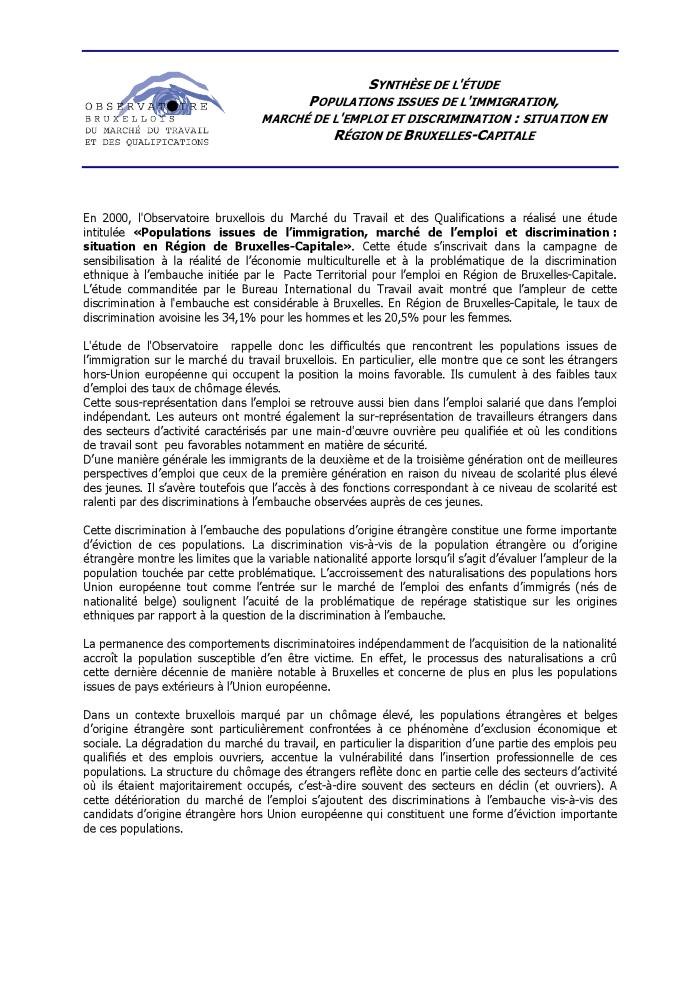 EQUAL. De nouvelles vies pour lutter contre les discriminations et les inégalités dans le domaine de l'emploi (c:amaz:12570)
EQUAL. New ways of tackling discrimination and inequality in the field of employment (c:amaz:12569)
Een agenda voor het sociaal beleid : Mededeling van de Commissie aan de Raad, het Europees Parlement, het Economisch en Sociaal Comité en het Comité van de Regio's (c:amaz:12260)
Agenda pour la politique sociale : communication de la Commission au Conseil, au Parlement européen, au Comité économique et social et au Comité des régions (c:amaz:12258)
Security Council Resolution 1325 (2000) (c:amaz:12178)
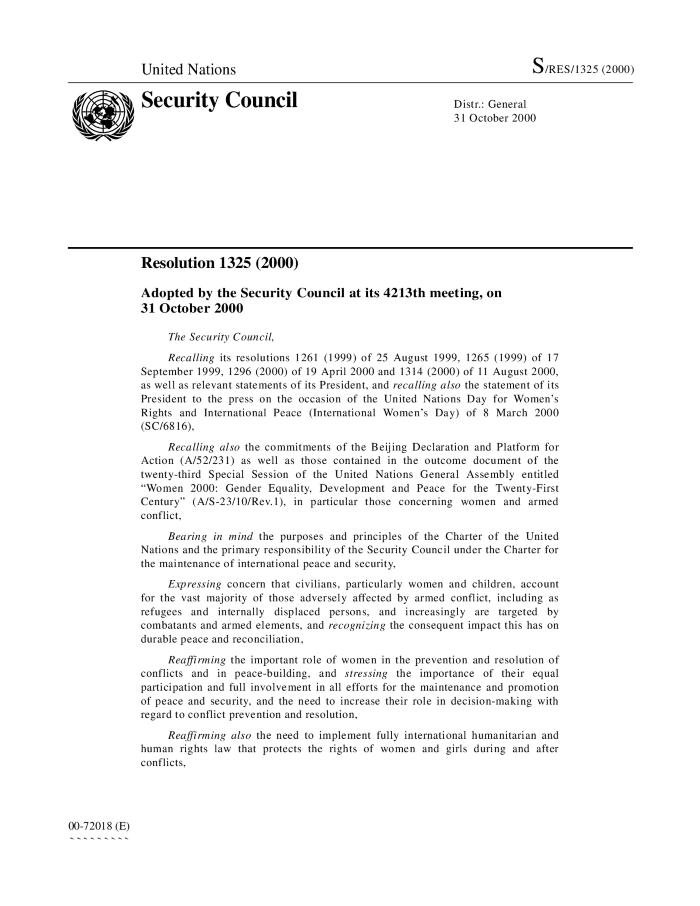 Pratiques traditionnelles ou coutumières affectant la santé des femmes et des filles (Résolution A/RES/54/133) (c:amaz:12157)
Traditional or customary practices affecting the health of women and girls (Resolution A/RES/54/133) (c:amaz:12156)
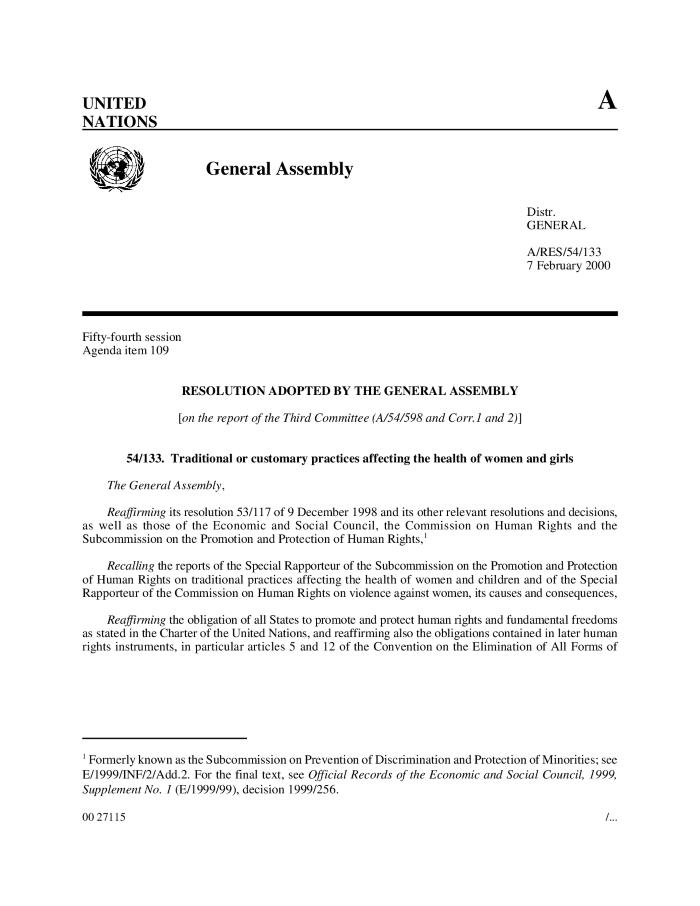 Traite des femmes et des petites filles : rapport du Secrétaire général (A/55/322) (c:amaz:12145)
Trafficking in women and girls : report of the Secretary-General (A/55/322) (c:amaz:12144)
La lettre de Femmes d'Europe. Edition spéciale : Violence domestique à l'égard des femmes (c:amaz:11938)
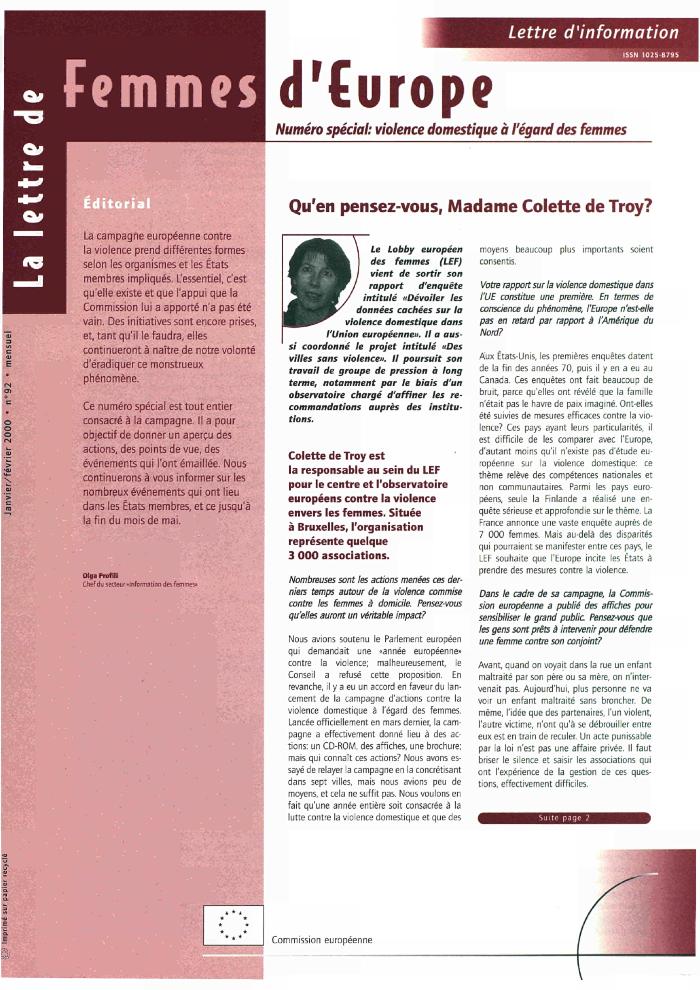 Women of Europe Newsletter. Special isue: Domestic violence against women (c:amaz:11937)
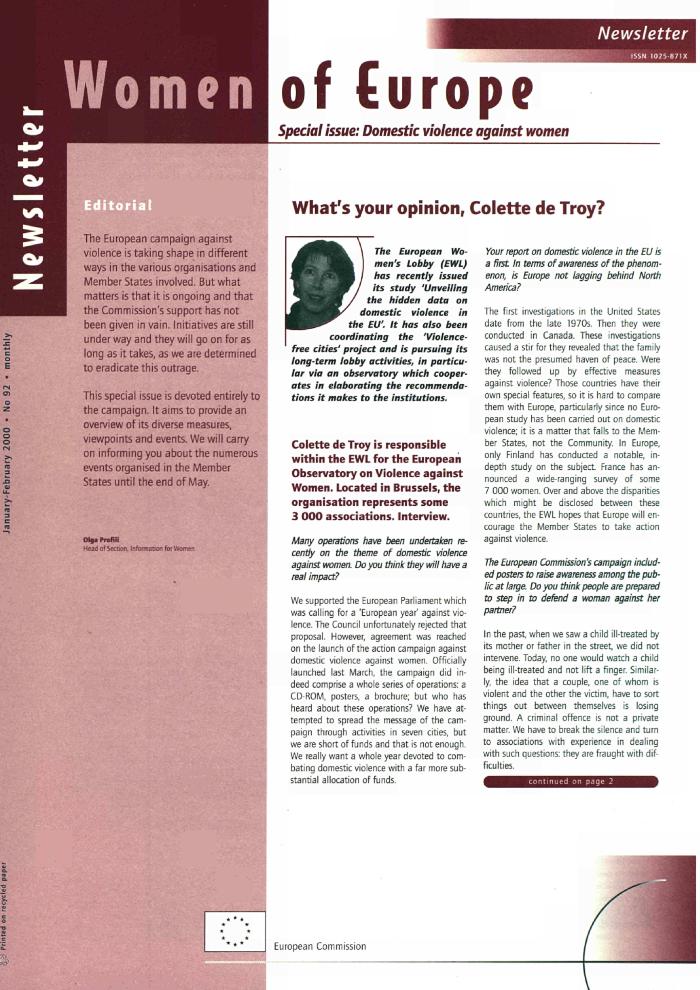 La violence a l'encontre des femmes (c:amaz:11851)
Violence against women (c:amaz:11849)
Recommandation [n°191] sur la protection de la maternité, 2000 (c:amaz:11426)
Maternity protection recommandation [No. 191], 2000 (c:amaz:11425)
Convention sur la protection de la maternité, 2000 [ILO n°183], entrée en vigueur le 07.02.2002 (c:amaz:11412)
Maternity Protection Convention, 2000 [ILO No. 183], entrée en vigueur 07.02.2002 (c:amaz:11411)
Jeunes entrepreneurs, femmes entrepreneurs, entrepreneurs issus de minorités ethniques et co-entrepreneurs dans l'Union Européenne et en Europe centrale et de l'Est : résumé du rapport (c:amaz:11212)
Young entrepreneurs, women entrepreneurs, ethnic minority entrepreneurs and co-entrepreneurs in the European Union and Central and Eastern Europe : summary report (c:amaz:11211)
1990-2000, 10 ans d'activisme pour l'égalité femmes-hommes dans l'Union Européenne : rapport annuel 2000 (c:amaz:11056)
Avis du 7 mars 2000 du Bureau du Conseil de l'Egalité des Chances entre Hommes et Femmes concernant la proposition de loi tendant à lutter contre la discrimination et modifiant la loi du 15 février 1993 créant un Centre pour l'Egalité des Chances et la Lutte contre le Racisme (c:amaz:10977)
Studiedag 'Proces Peking +5' : dialoog met het verenigingsleven van 23 februari 2000 (c:amaz:10956)
Journée d'étude 'Processus Pekin +5' : dialogue avec la societé civile du 23 février 2000 (c:amaz:10955)
Institutional mechanism for the advancement of women : some developments since the Beijing Conference (c:amaz:10940)
Regional  preparatory meeting on the 2000 Review of implementation of the Beijing Platform of Action, 19-21 January 2000 : report (E/ECE/RW.2/2000/7) (c:amaz:10938)
Activités du Conseil de l'Europe en matière d'égalité entre les femmes et les hommes relatives aux objectifs stratégiques des Programmes d'Action de Pékin et de Vienne (c:amaz:10934)
Council of Europe activities since 1995 in the field of equality between women and men related to the strategic objectives in the Beijing and Vienna Platforms for Action (c:amaz:10933)
Report of the Ad Hoc Committee of the Whole of the twenty-third session of the General Assembly (c:amaz:10929)
Vragenlijsten positieve actie (c:amaz:10922)
Questionnaire d'analyse type dans le cadre d'un plan d'actions positives (c:amaz:10921)
The legal status of persons admitted for family reunion : a comparative study of law and practice in some European states (c:amaz:10511)
Enseigner l'histoire des femmes au 20e siècle : la pratique en salle de classe : pochette pédagogique destinée aux établissements du secondaire (c:amaz:10510)
Teaching 20th century women's history : a classroom approach : a teaching pack designed for use in secondary schools (c:amaz:10509)
Women in politics 1945-2000 : information kit (c:amaz:10440)
De Commissie Vrouwen en Ontwikkeling (c:amaz:10379)
La Commission Femmes et Développement (c:amaz:10378)
The Commission on Women and Development (c:amaz:10377)
Gelijkheid in het lokaal beleid : een uitdaging voor de uitwerking van een modern gemeentelijk burgerschap (c:amaz:10315)
L'égalité dans les politiques locales : un défi à relever pour une commune citoyenne (c:amaz:10314)
Mainstreaming in het federaal tewerkstellingsbeleid : evaluatierooster en statistische hinderpalen (c:amaz:10303)
Le mainstreaming dans les politiques fédérales de l'emploi : grille d'évaluation et obstacles statistiques au mainstreaming (c:amaz:10302)
Echtscheidingsrecht : studiedag (08/12/2000 ; Brussel) (c:amaz:10121)
Evaluatie en classificatie van functies : instrumenten voor gelijk loon (c:amaz:10103)
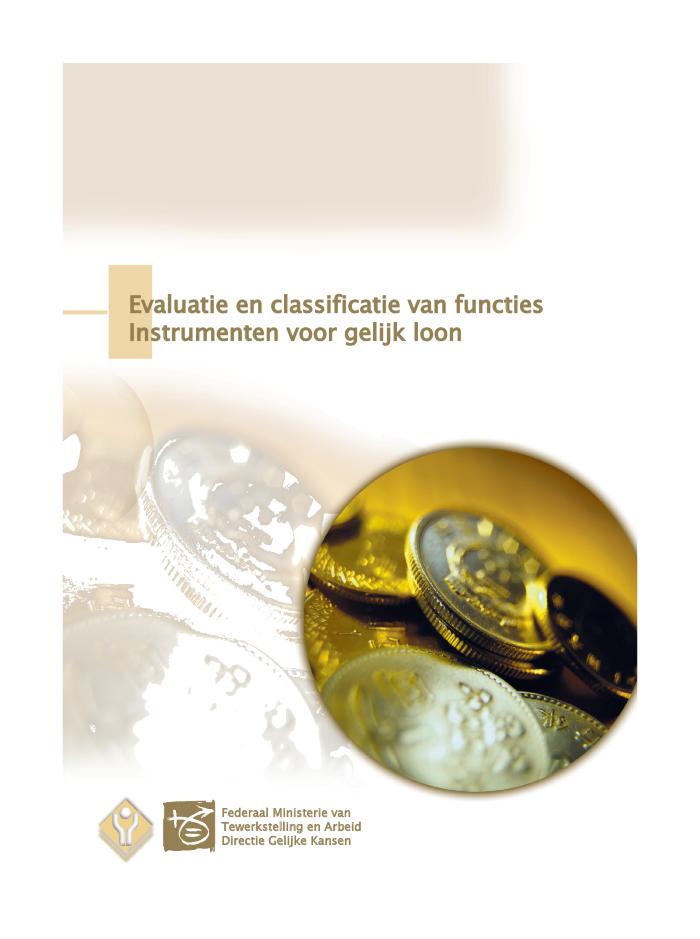 Dit opleidingspakket wil een praktische leidraad zijn voor iedereen die verantwoordelijk is voor of interesse heeft in functiewaardering en loonvorming. Het is de bedoeling klaarheid te verschaffen in de werking van functiewaarderings- en functieclassificatiesystemen, de valkuilen voor gelijke kansen aan te tonen en aan te geven hoe men in de praktijk best tewerk kan gaan bij het invoeren van een classificatie en zo gelijk loon te waarborgen voor werk van gelijke waarde. In de eerste plaats richt dit pakket zich naar de sociale partners die met deze problematiek worden geconfronteerd, maar de doelgroep is veel ruimer het om alle mensen die betrokken worden bij het uitvoeren van een functieclassificatiesysteem (werkgevers, werknemers, syndicale vertegenwoordigers, sociale bemiddelaars, HRM consultants, enz).
Evaluation et classification de fonctions : des outils pour l'égalité salariale (c:amaz:10102)
Memento voor de organisatie van bedrijfsstages in het kader van de socio-professionele inschakelingsprojecten (c:amaz:10075)
Mémento pour l'organisation de stages en entreprises dans le cadre de projets d'insertion socioprofessionnelle (c:amaz:10074)
De politieke deelname van vrouwen na de verkiezingen van 13 juni 1999 : uitslagen en toekomstperspectieven (c:amaz:10073)
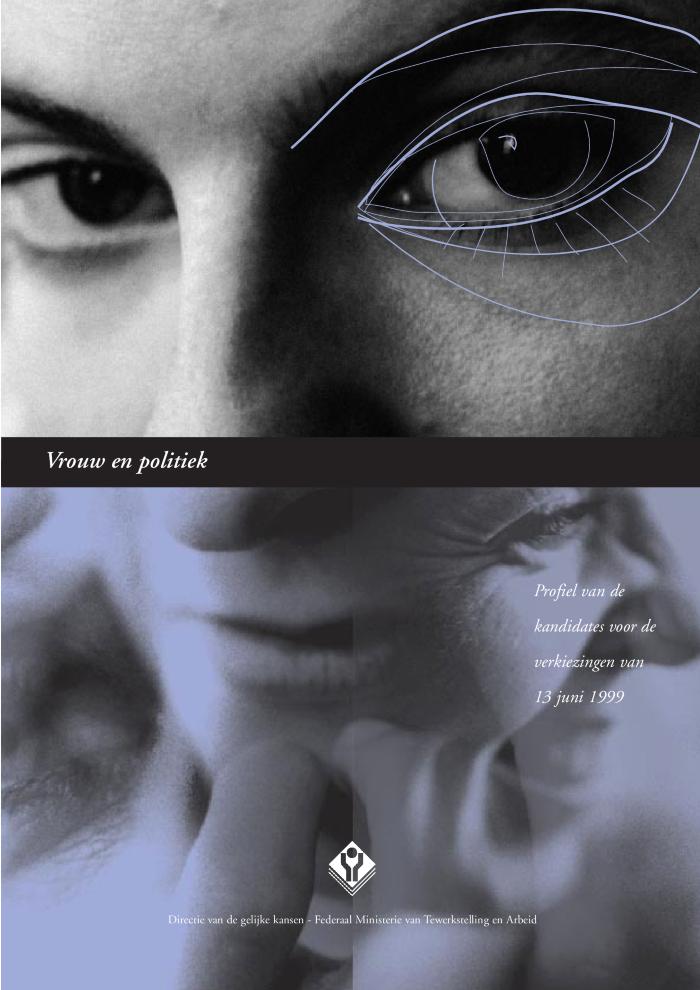 La participation politique des femmes à l'issue des élections du 13 juin 1999 : résultats et perspectives (c:amaz:10072)
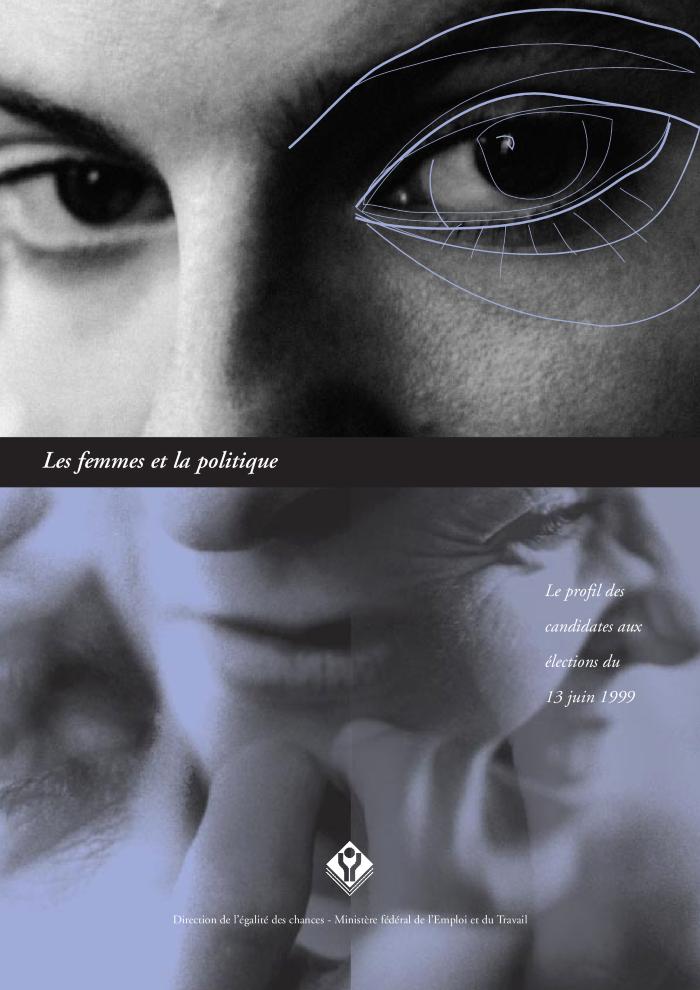 Evaluatie van het beleid, acties en onderzoek dat sinds 1985 gevoerd werd op het vlak van gelijke kansen tussen mannen en vrouwen : synthese van het eindrapport (c:amaz:10069)
Evaluation des politiques, des actions et des recherches menées depuis 1985 en matière de d'égalité des chances entre hommes et femmes : synthèse du rapport final (c:amaz:10068)
Rapport sur les rapports annuels de la Commission sur 'l'égalité des chances pour les femmes et les hommes dans l'Union Européenne - 1997, 1998, 1999' (COM(1998)302-C5-0106/1999)(COM(1999)106-C5-0289/2000)(COM(2000)123-C5-0290/2000-1999/2109(COS)) (c:amaz:10036)
Actions positives dans le domaine de l'égalité entre les femmes et les hommes : rapport final d'activités du Groupe de Spécialistes sur les Actions Positives dans le domaine de l'égalité entre les femmes et les hommes (c:amaz:10019)
Positive action in the field of equality between women and men : final report of activities of the Group of Specialists on Positive Action in the field of equality between women and men (c:amaz:10018)
MISSOC - Social protection in the EU member states and in the European economic area : situation on 1 January 2001 (c:amaz:10002)